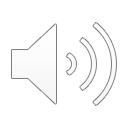 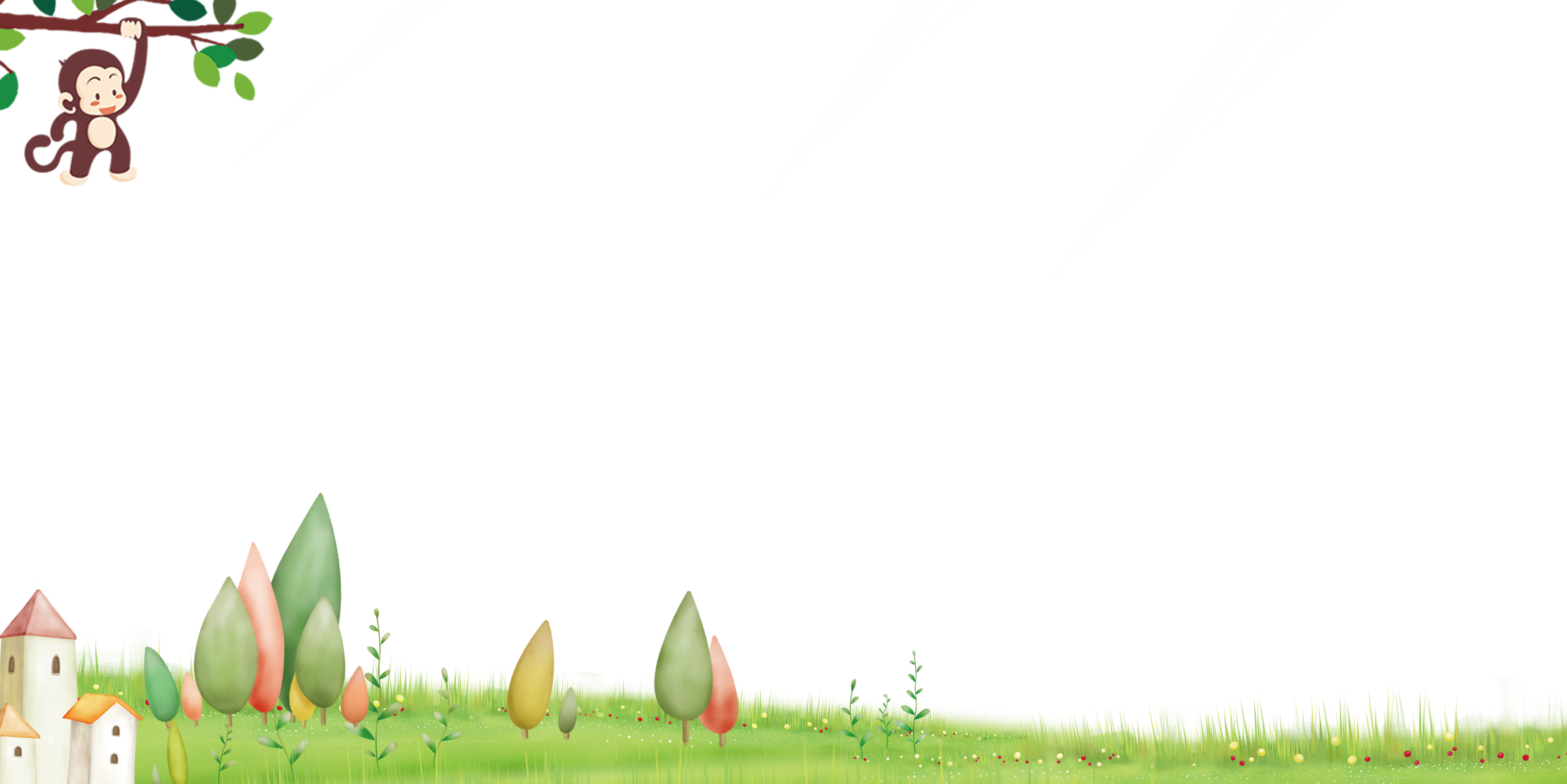 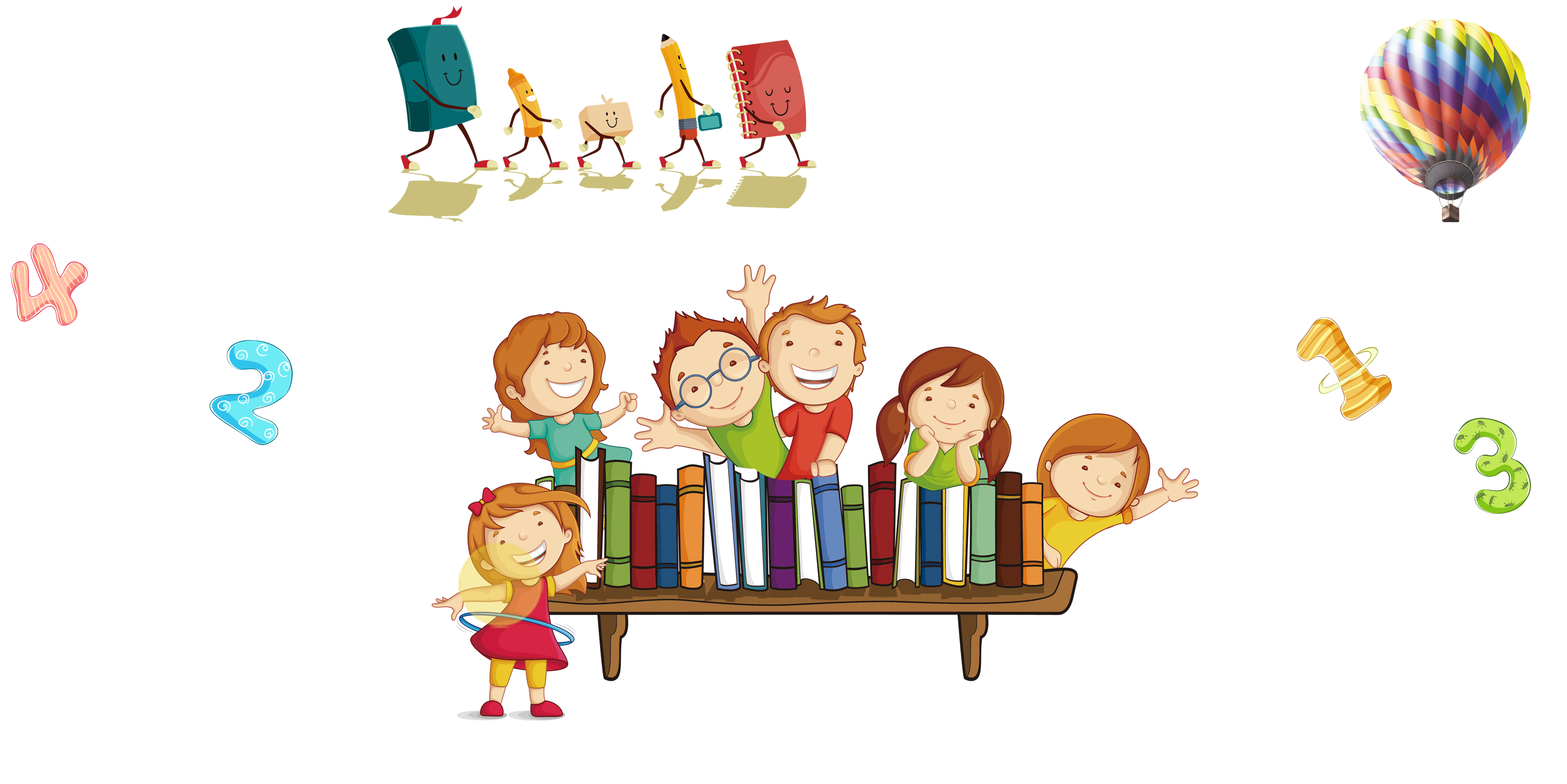 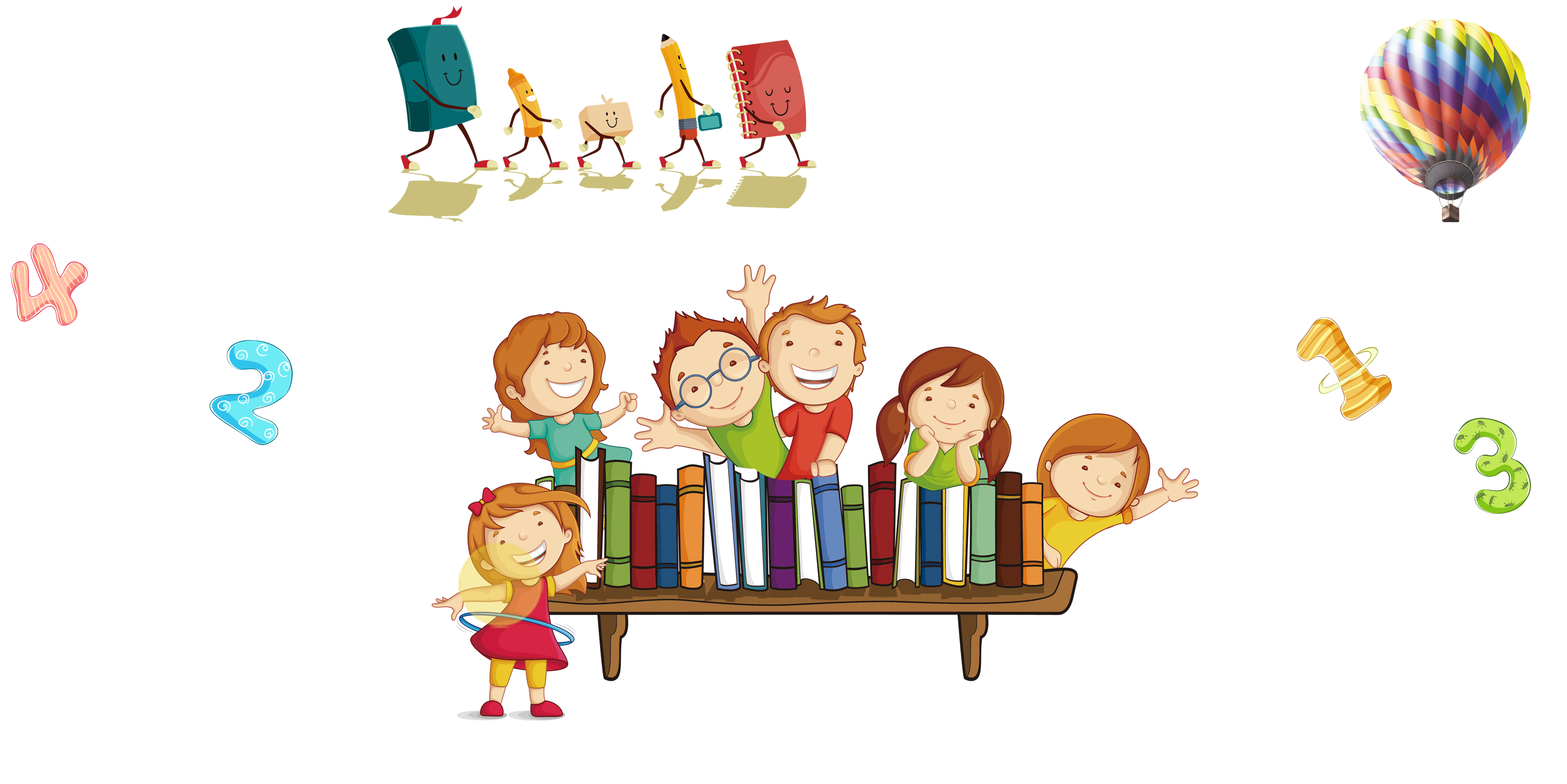 Toán lớp 5
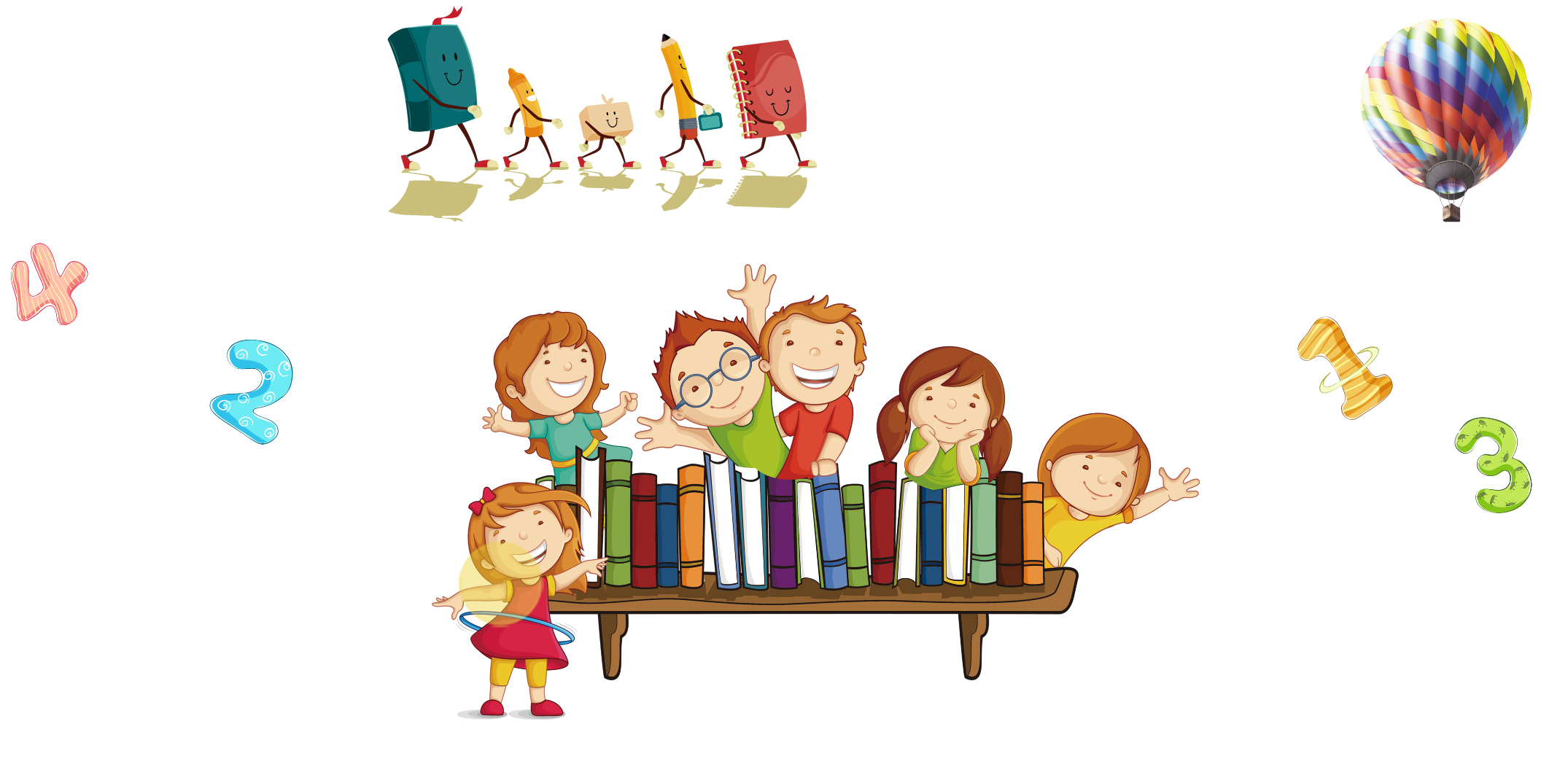 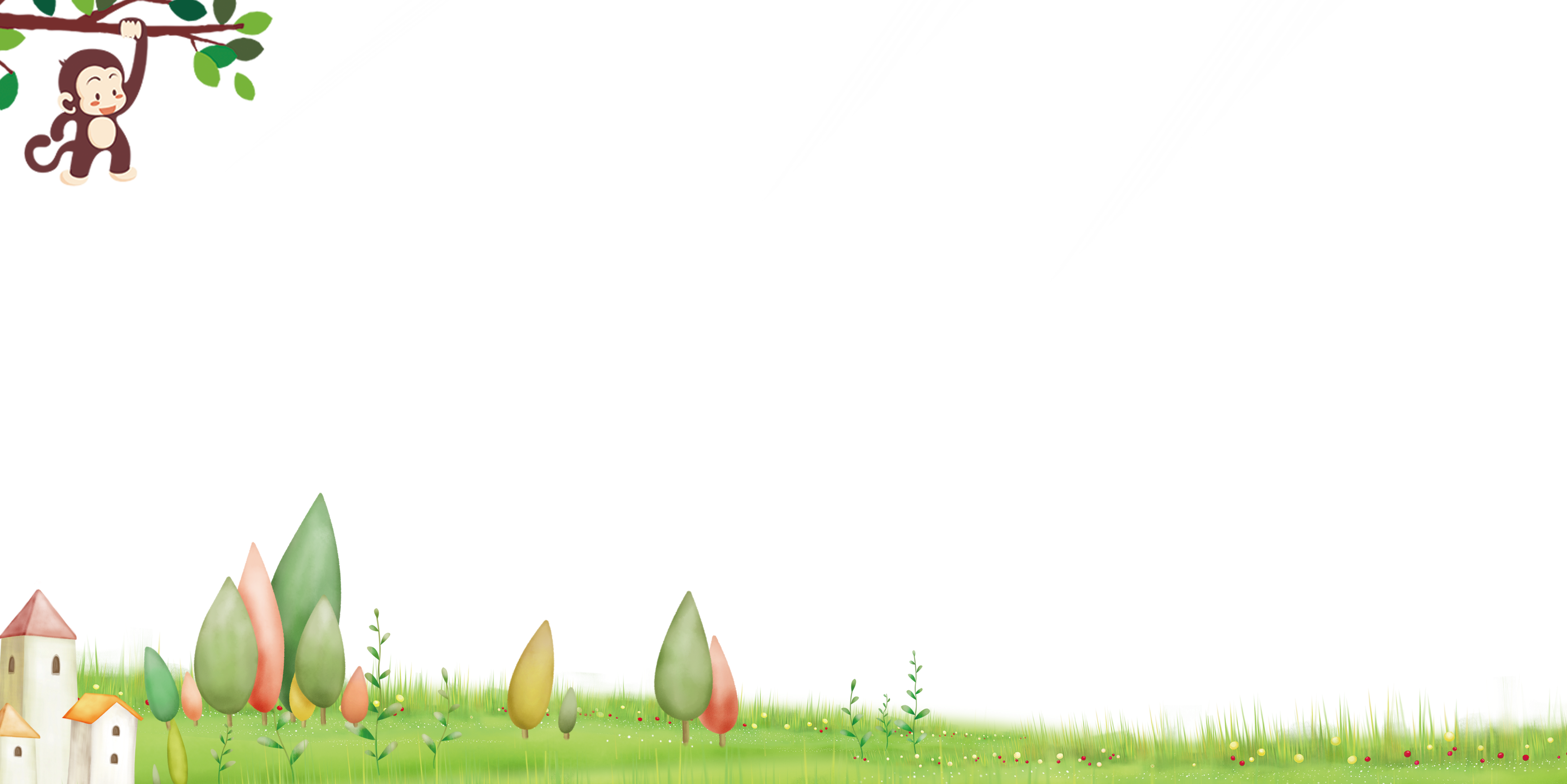 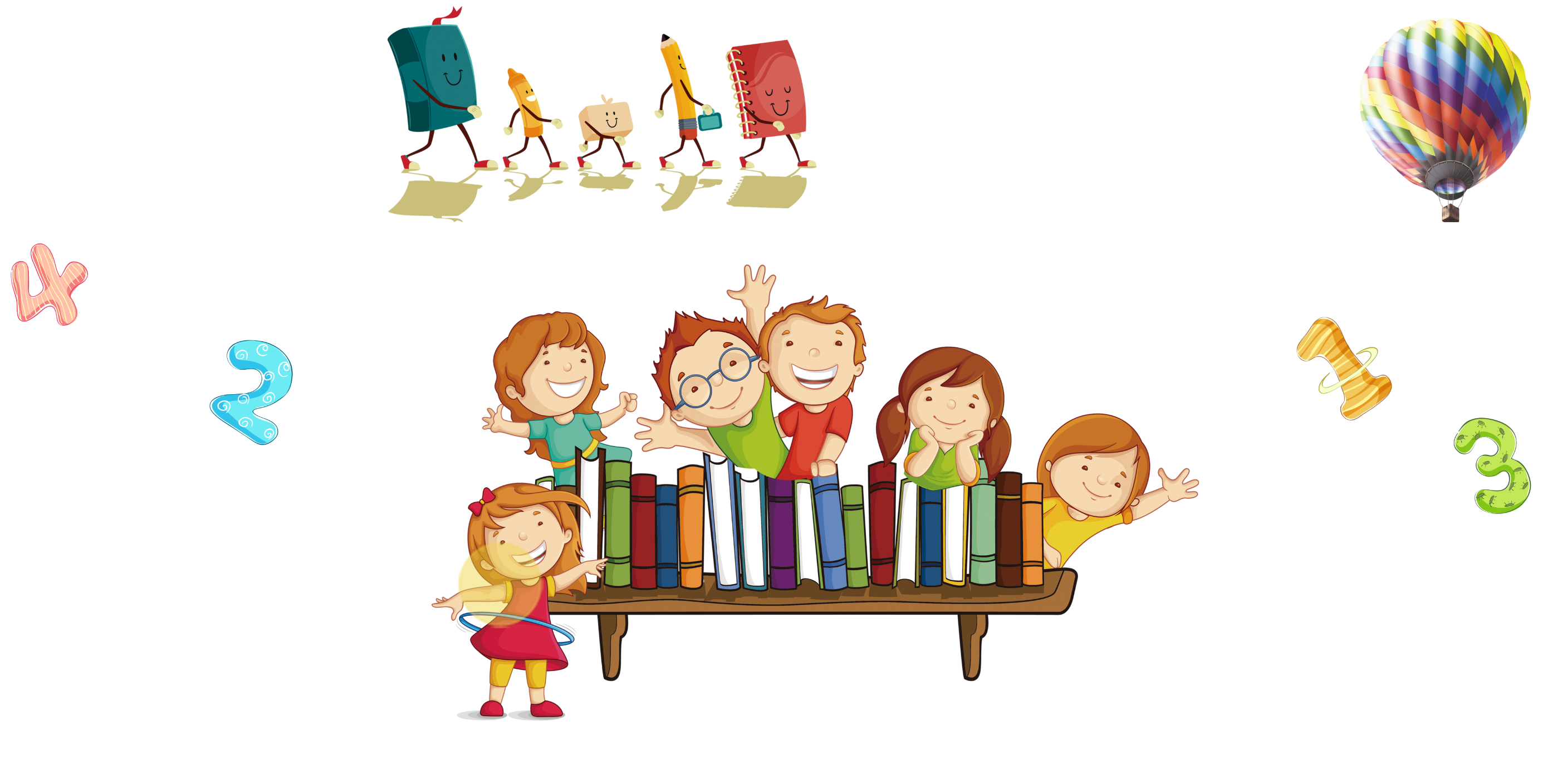 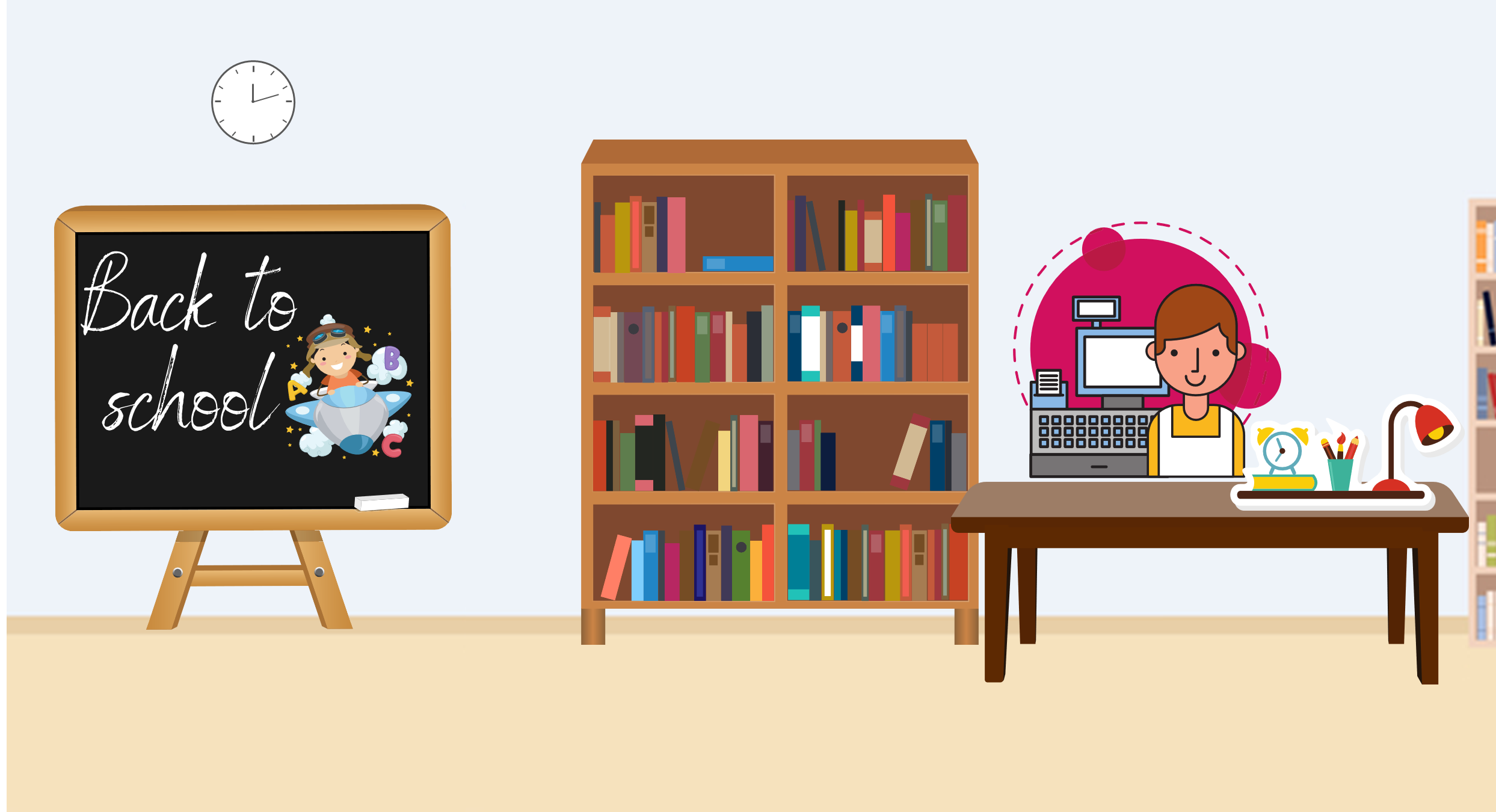 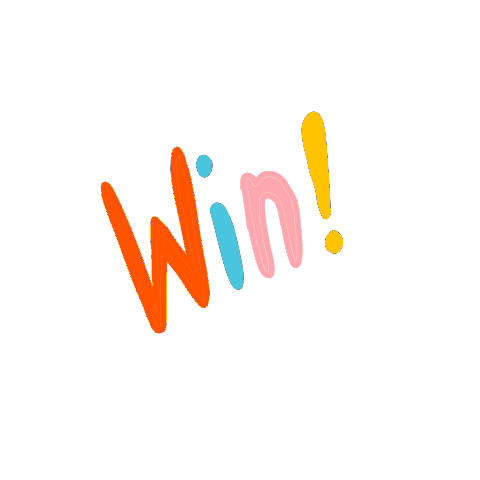 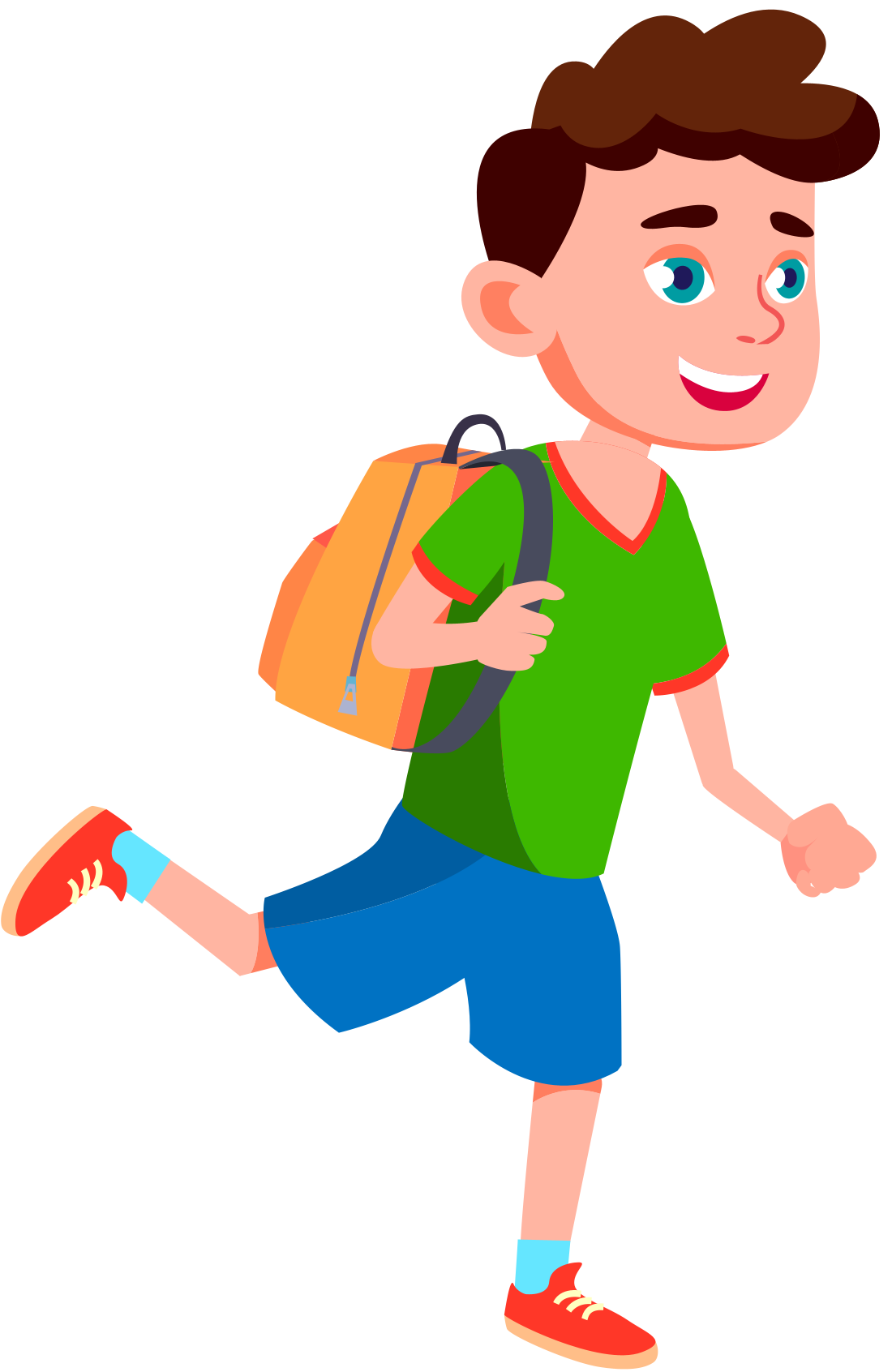 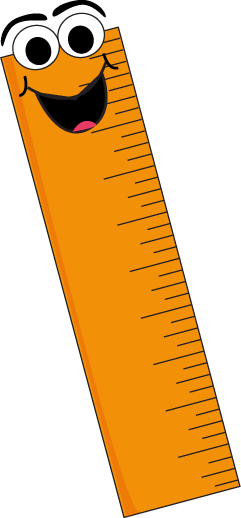 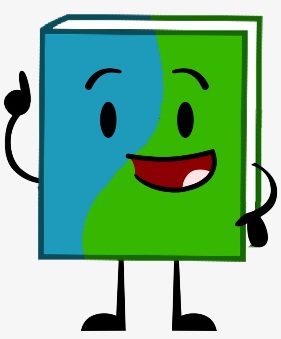 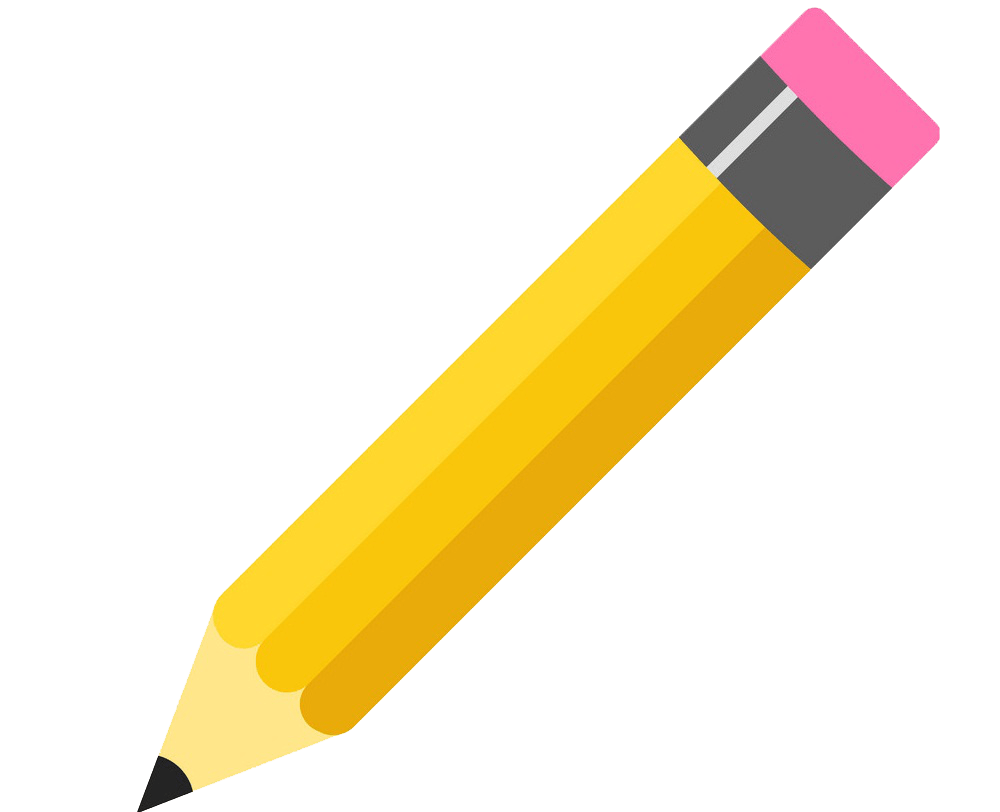 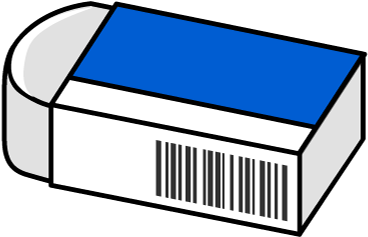 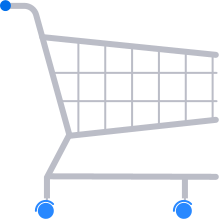 Next
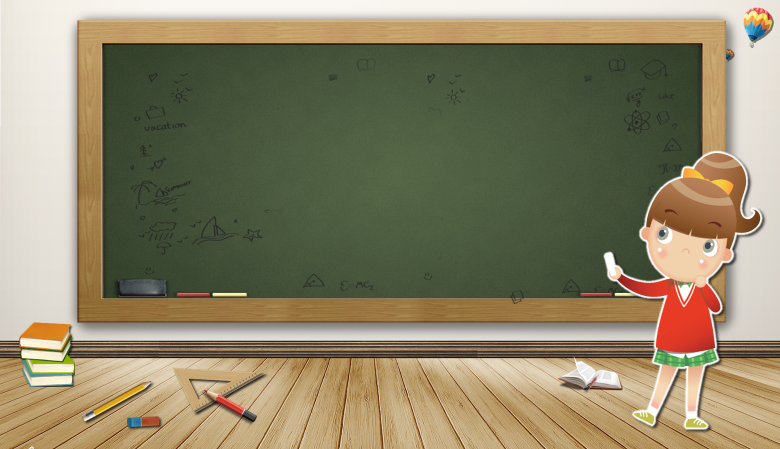 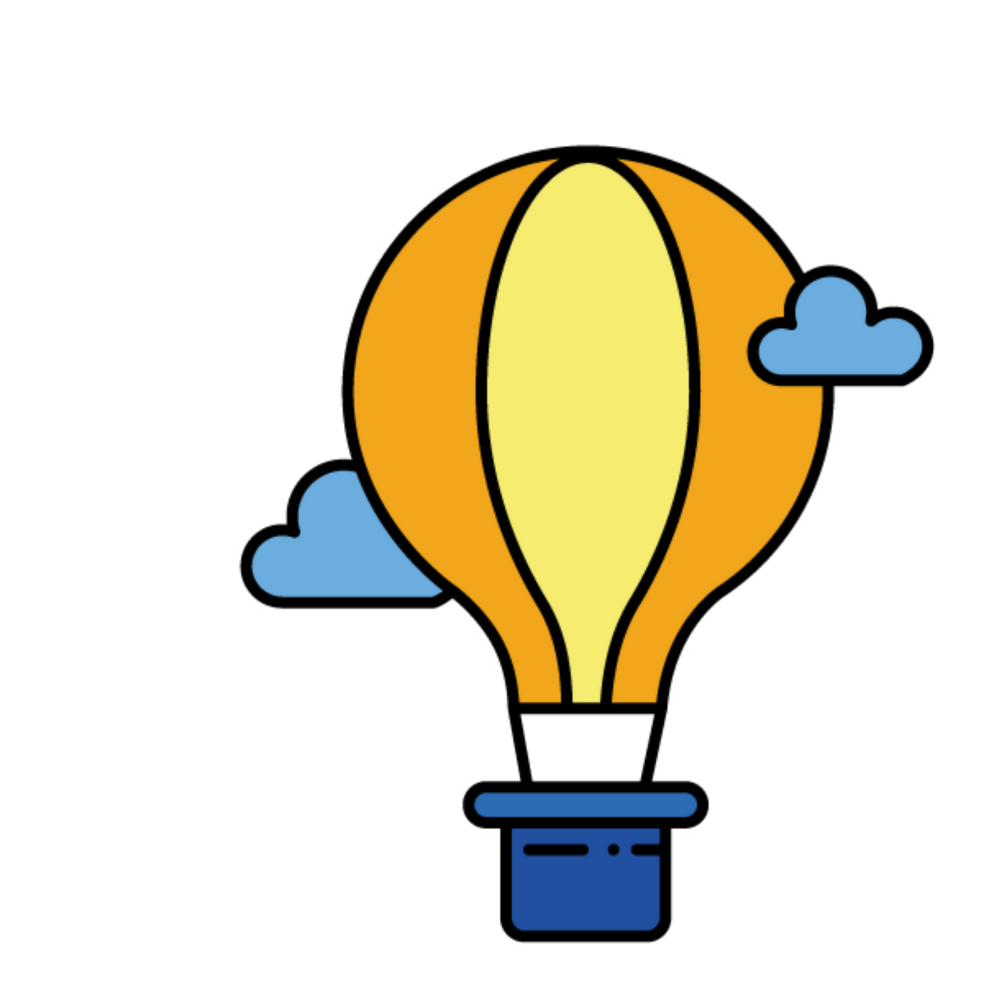 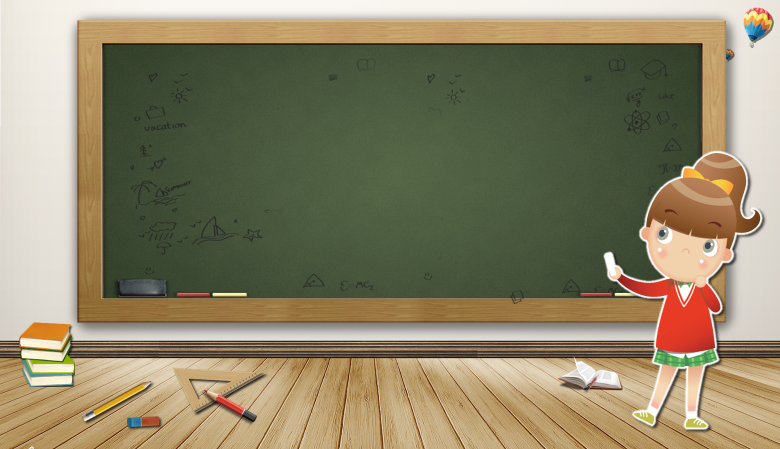 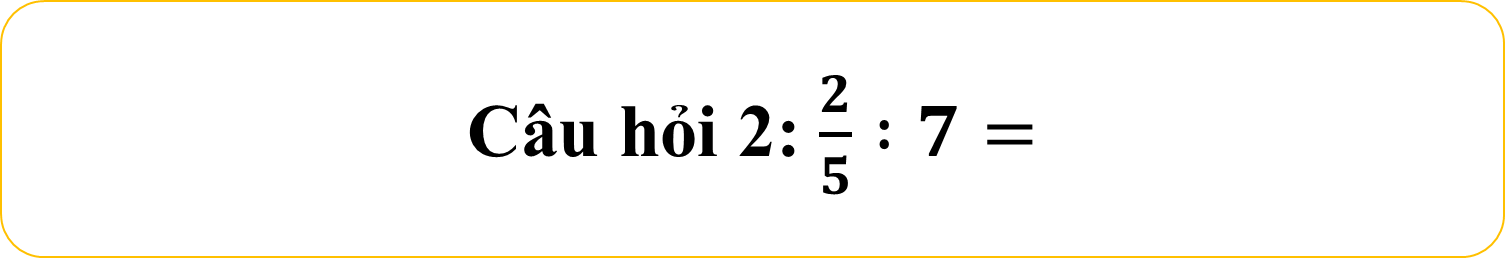 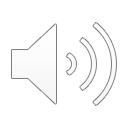 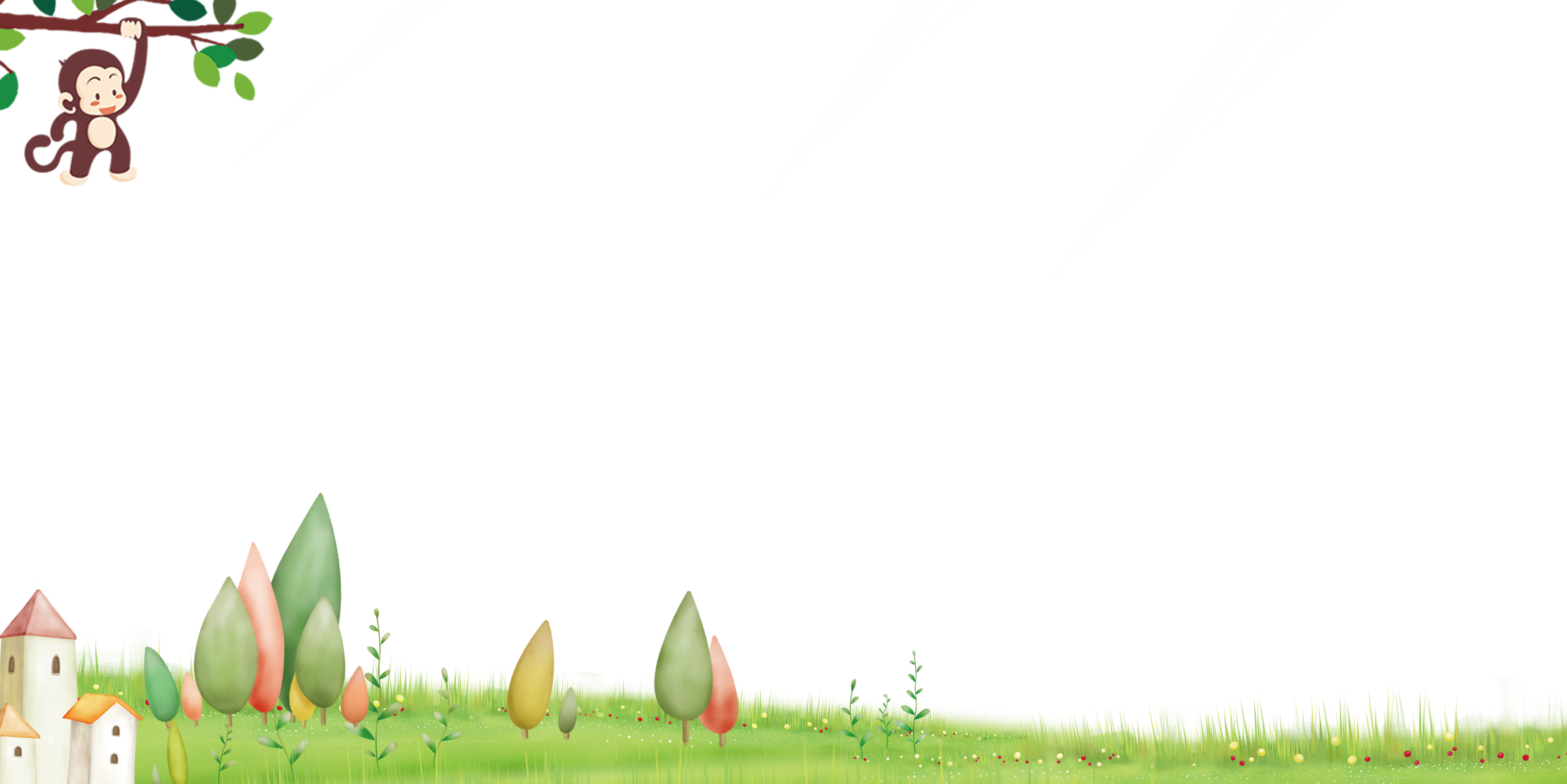 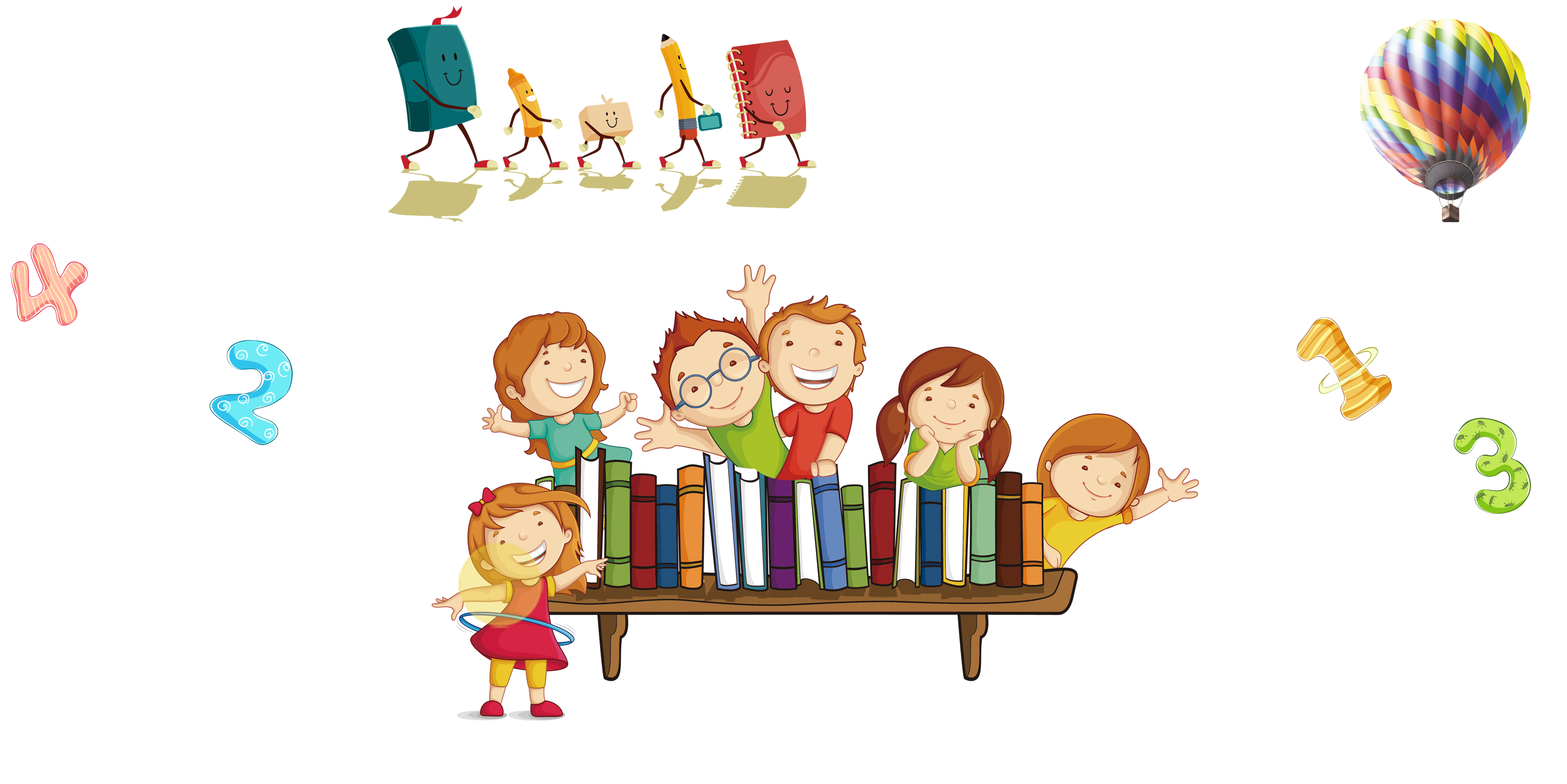 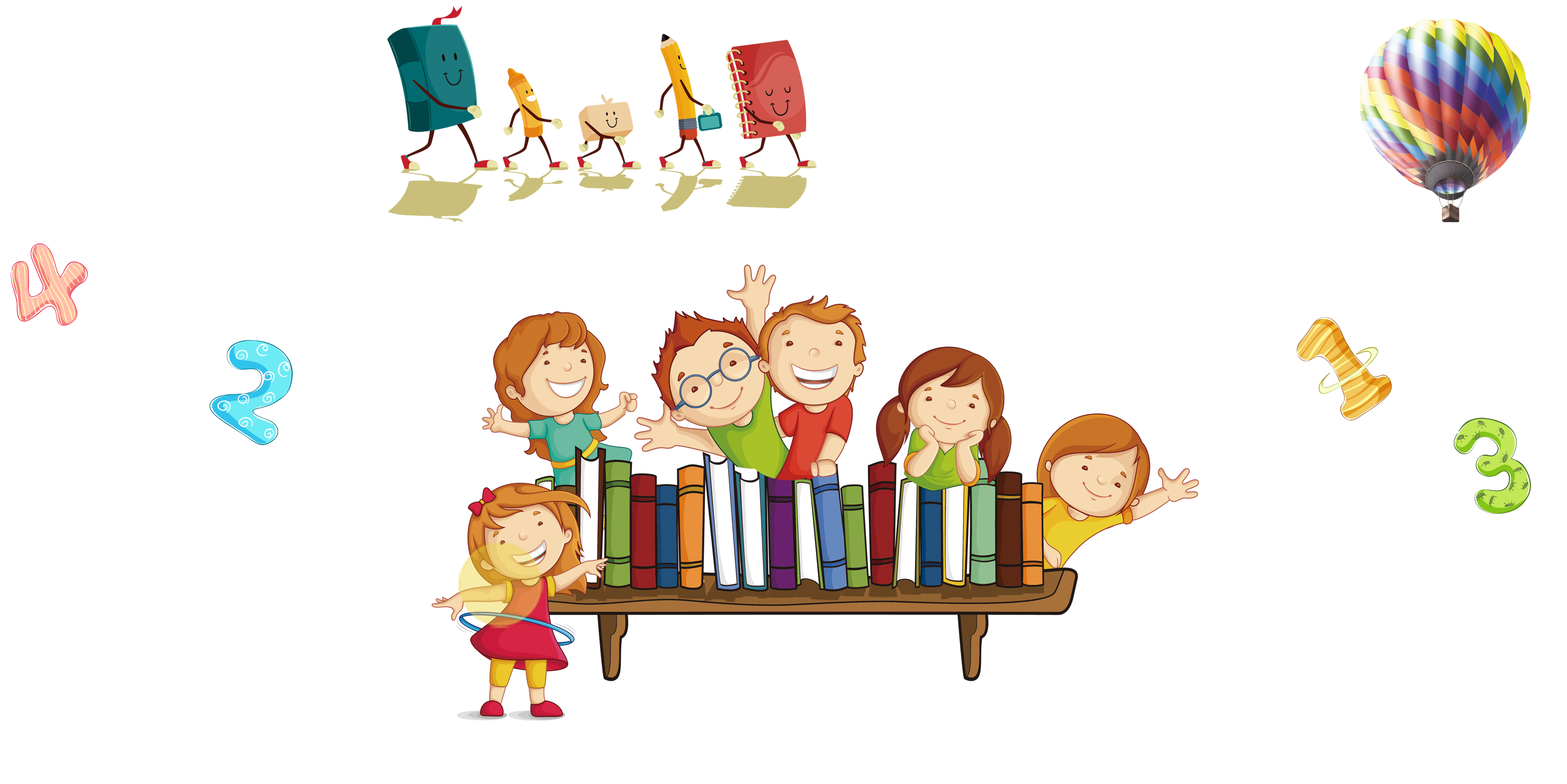 Toán
Hỗn số
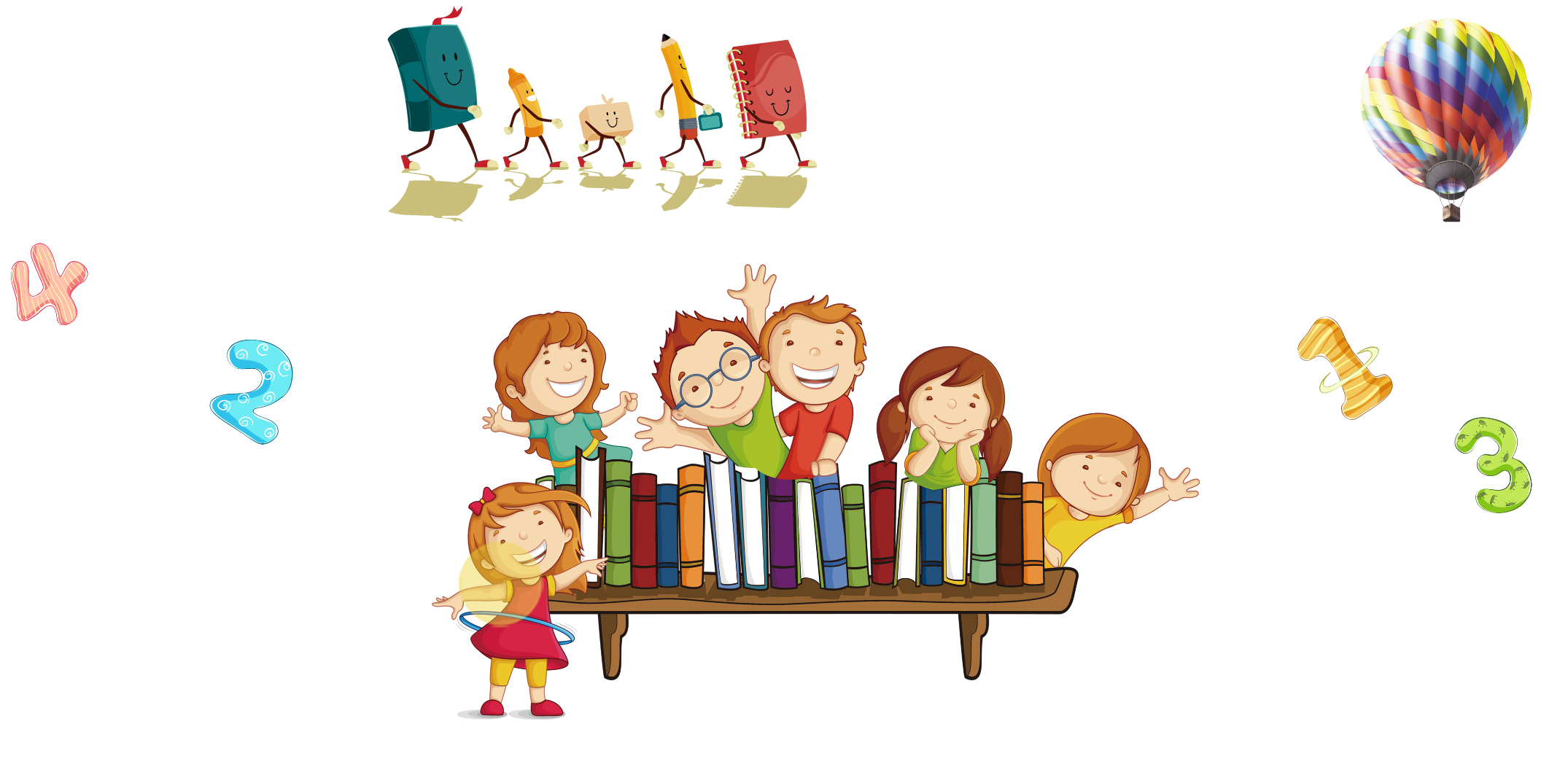 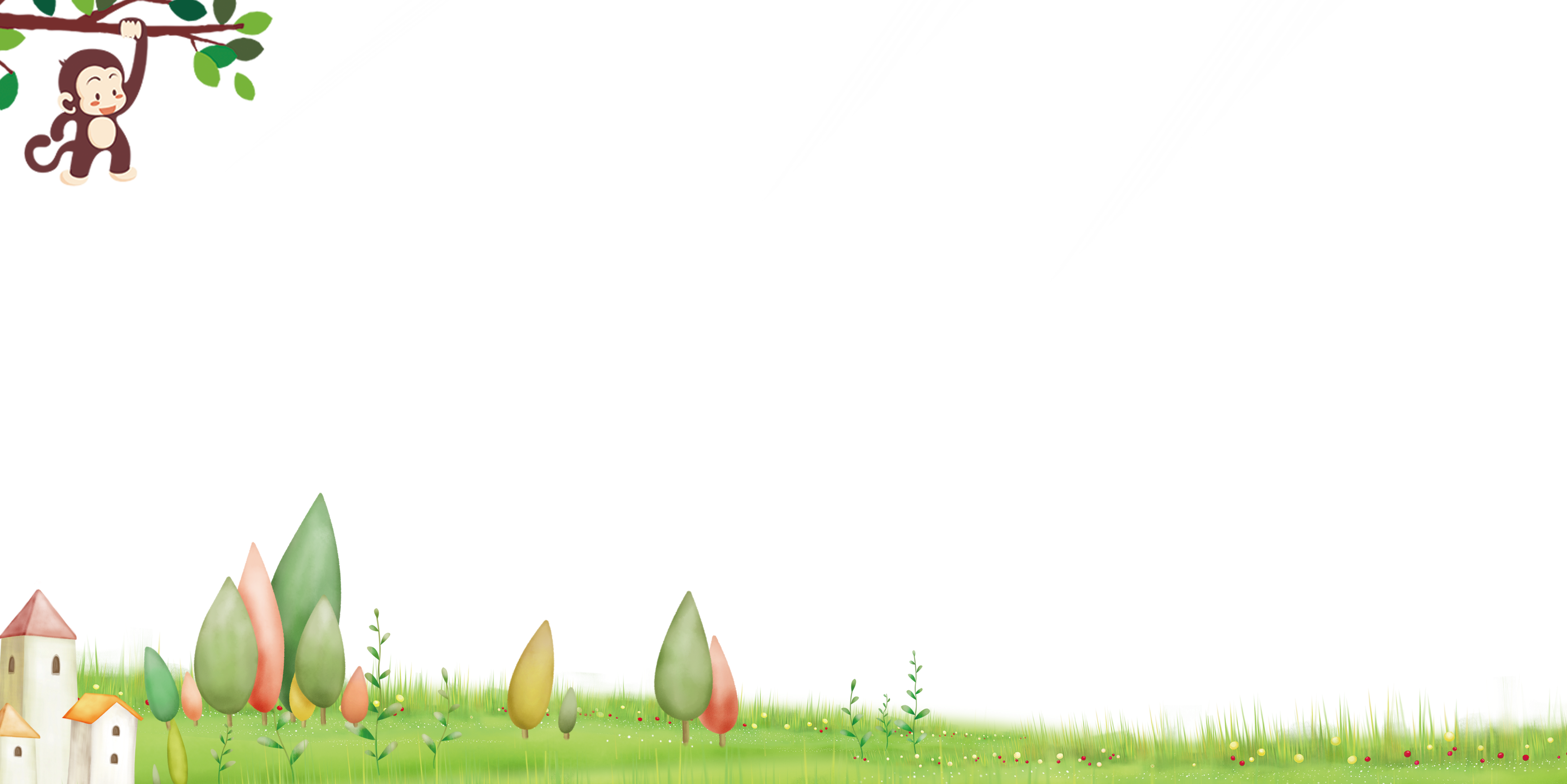 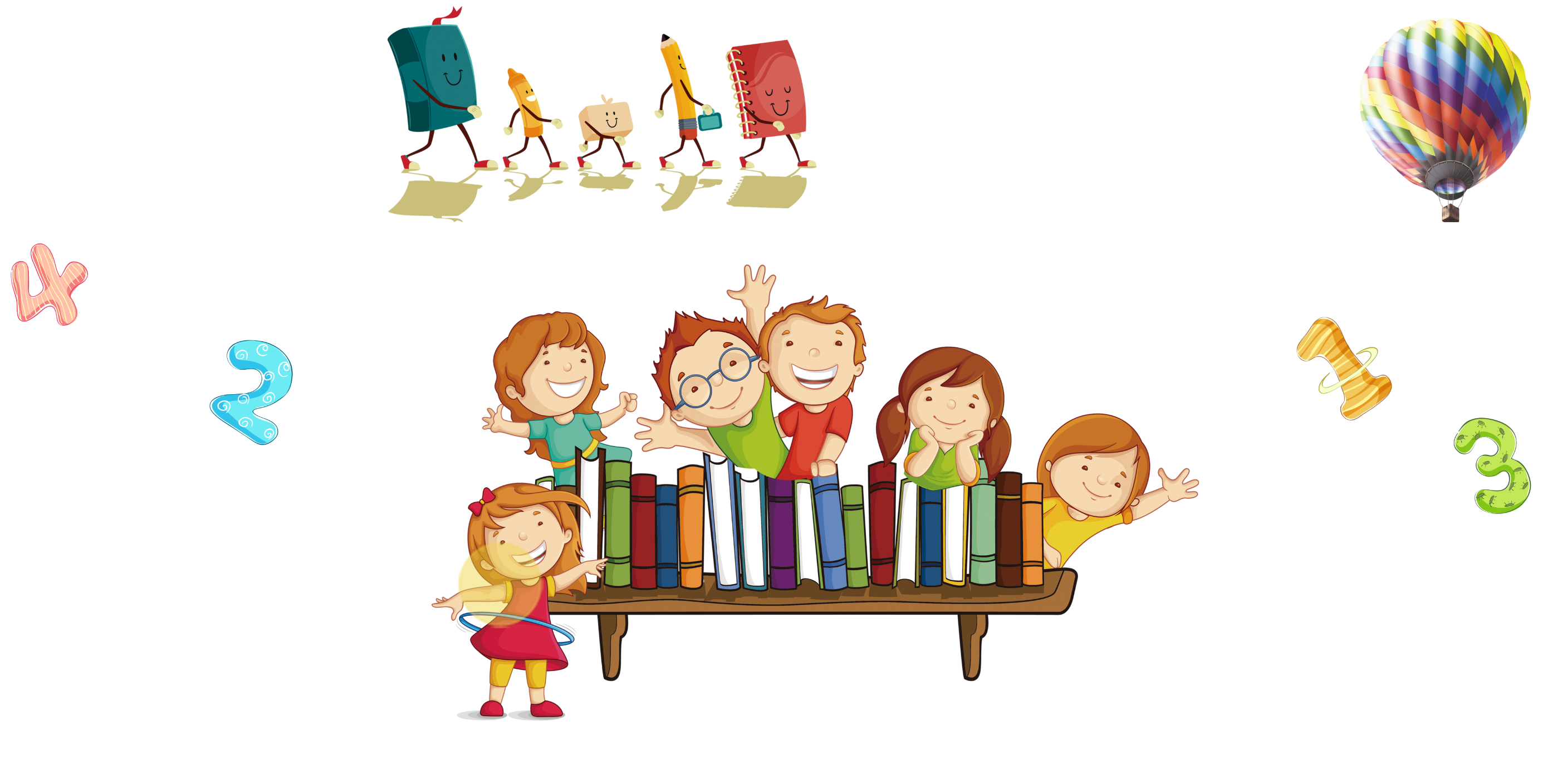 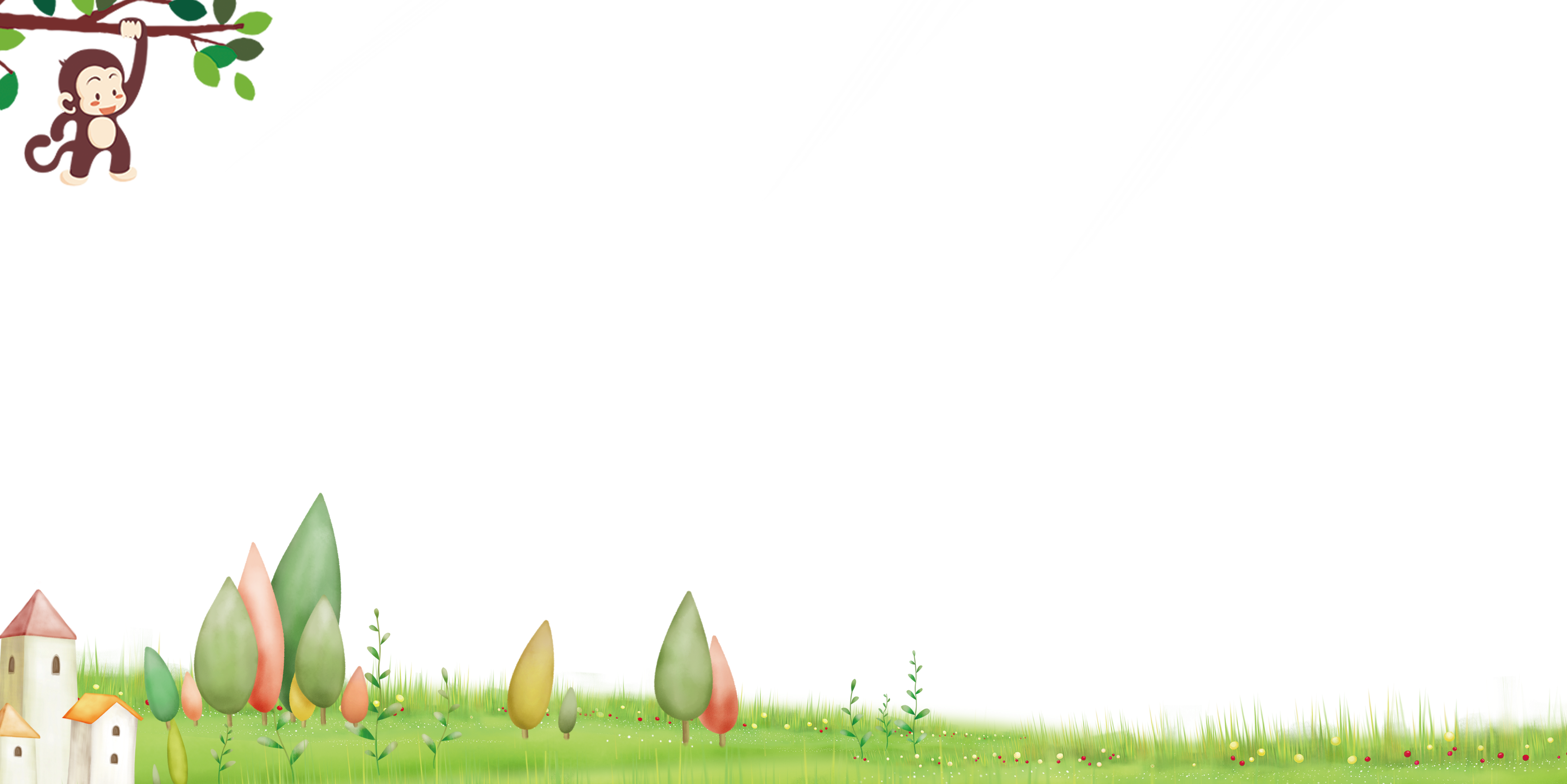 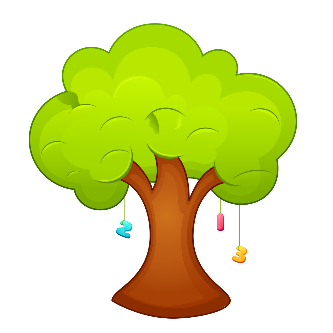 Mục tiêu
Biết hỗn số có phần nguyên và phần thập phân
Biết đọc, viết hỗn số
Nhận biết về hỗn số
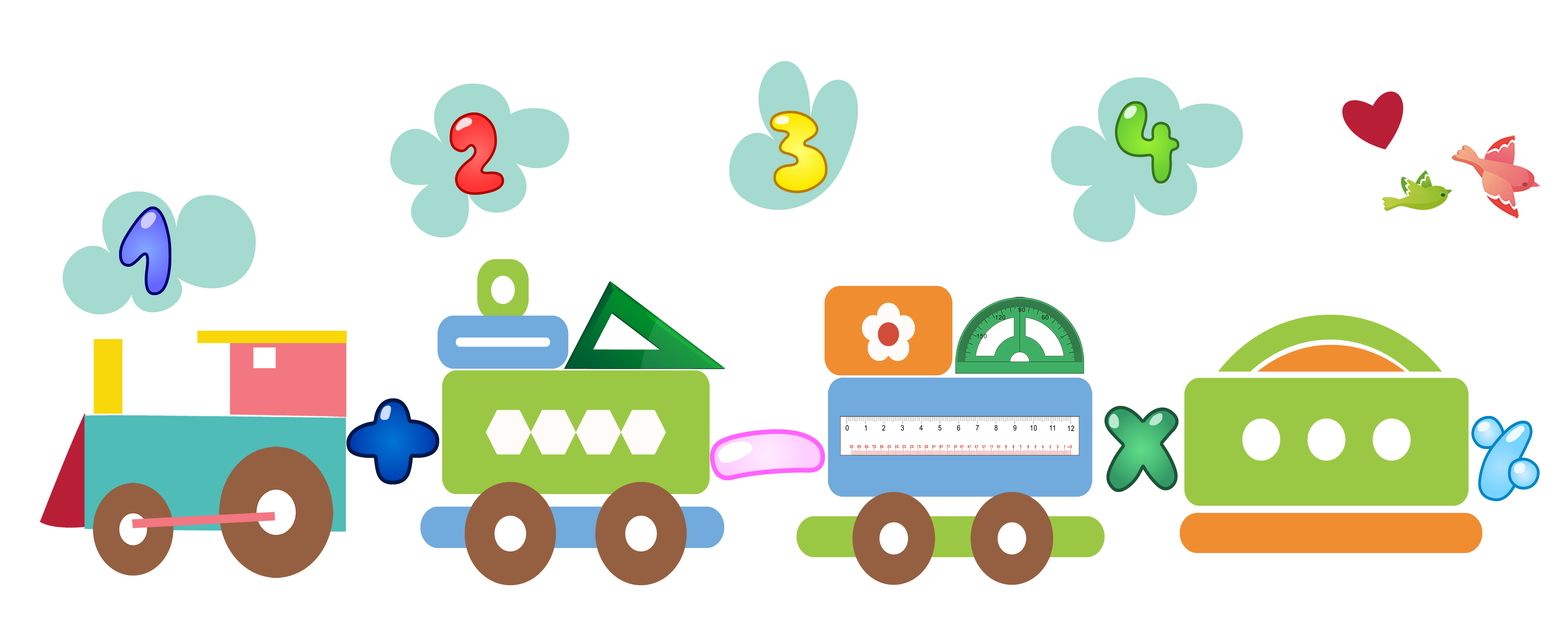 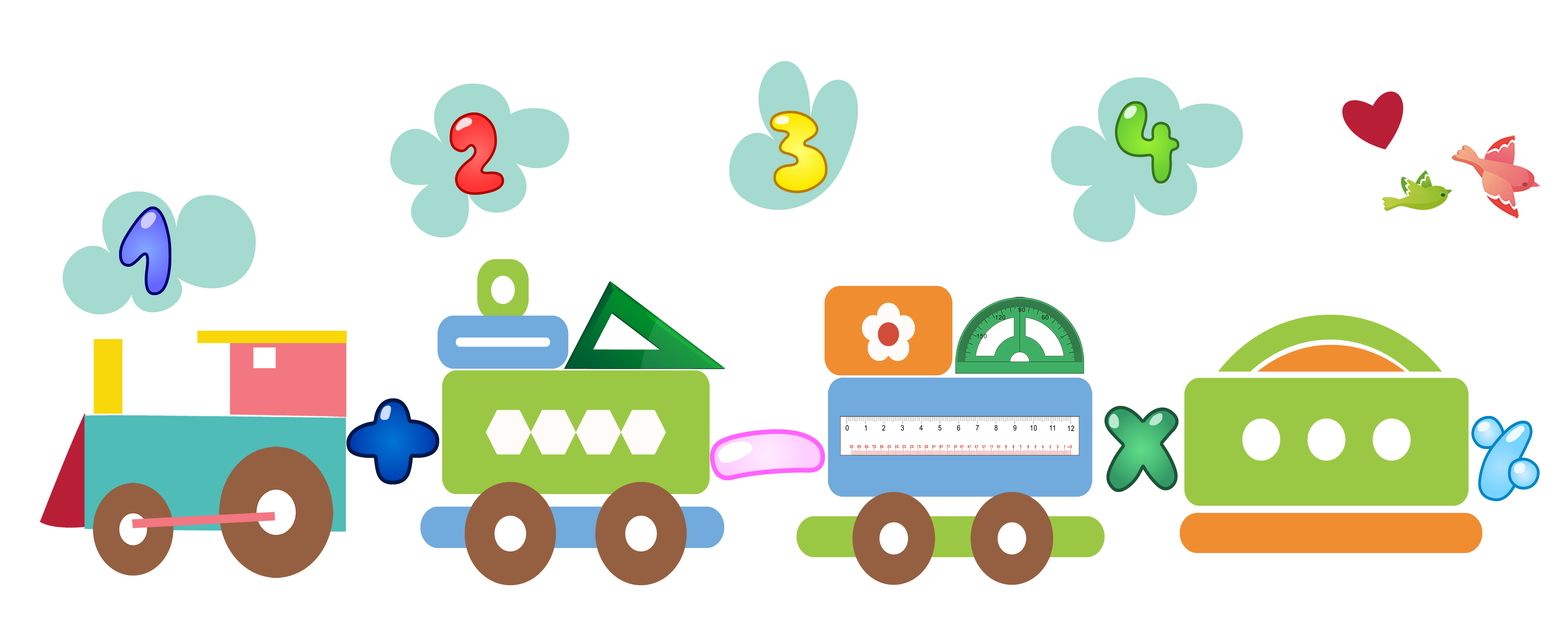 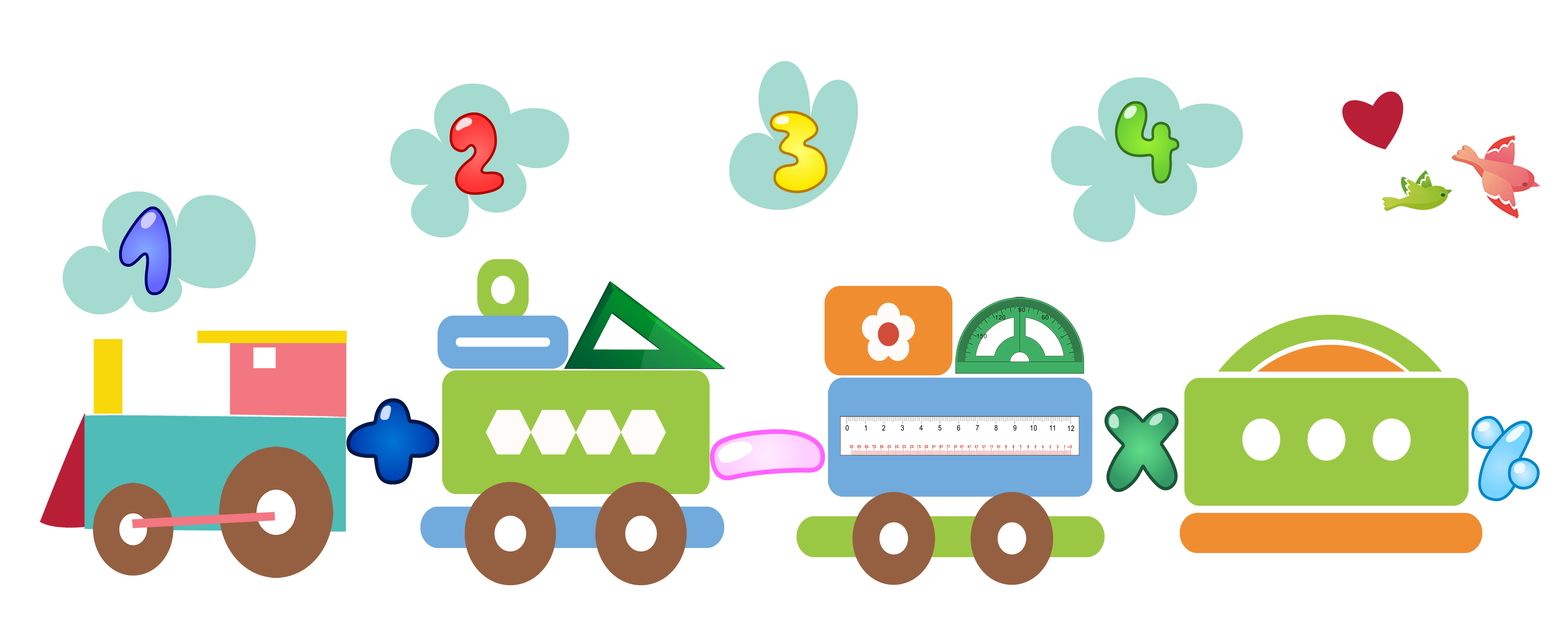 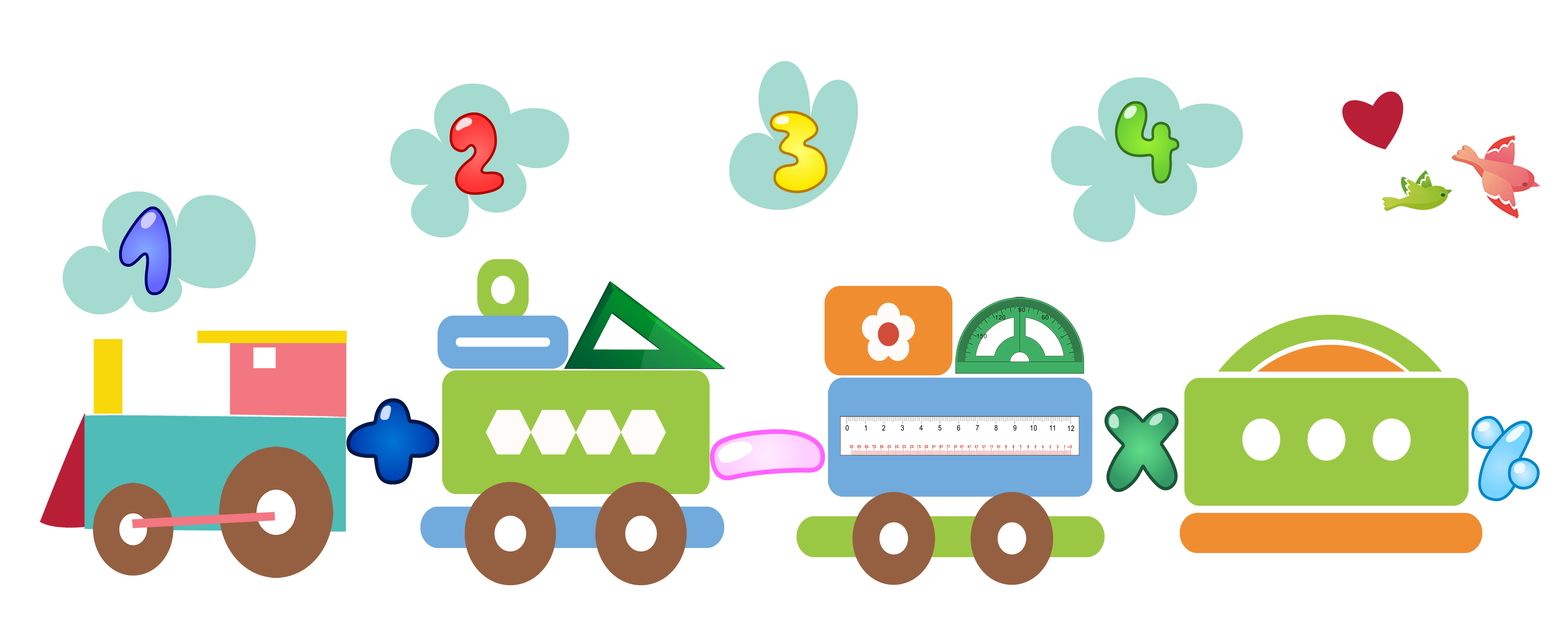 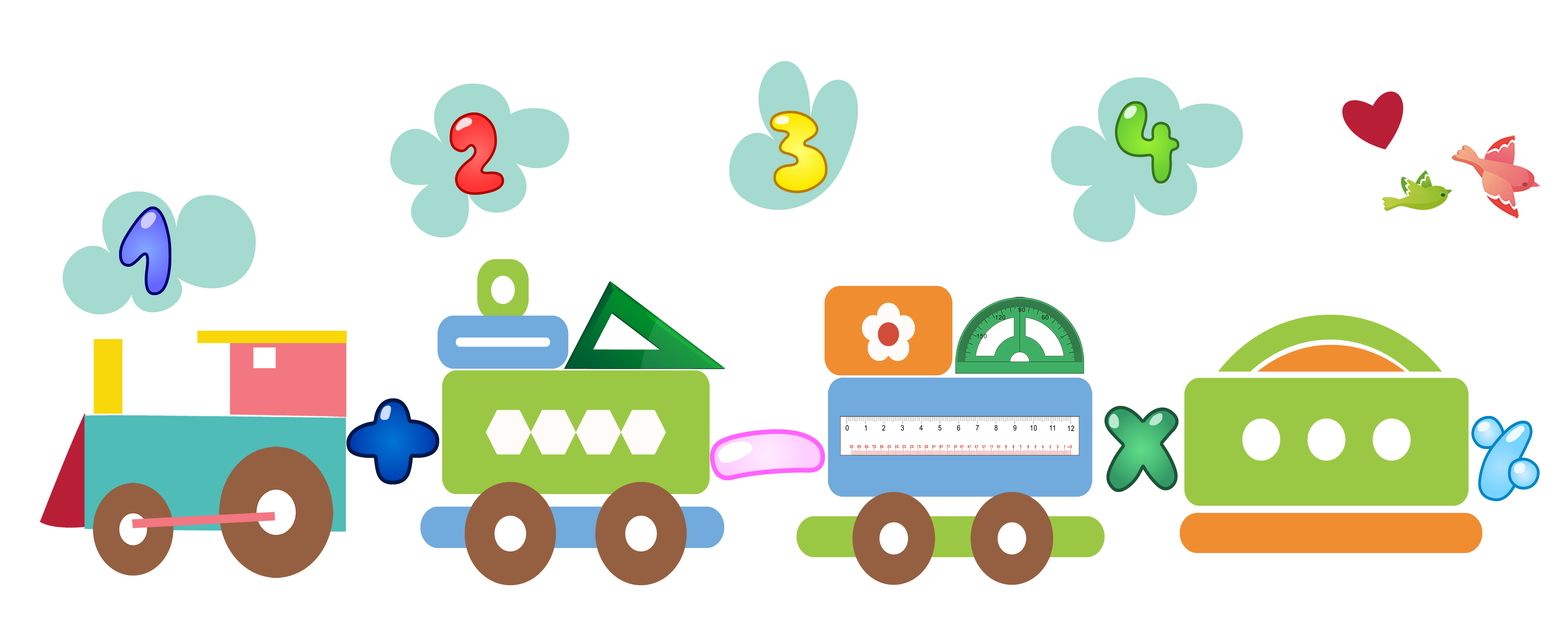 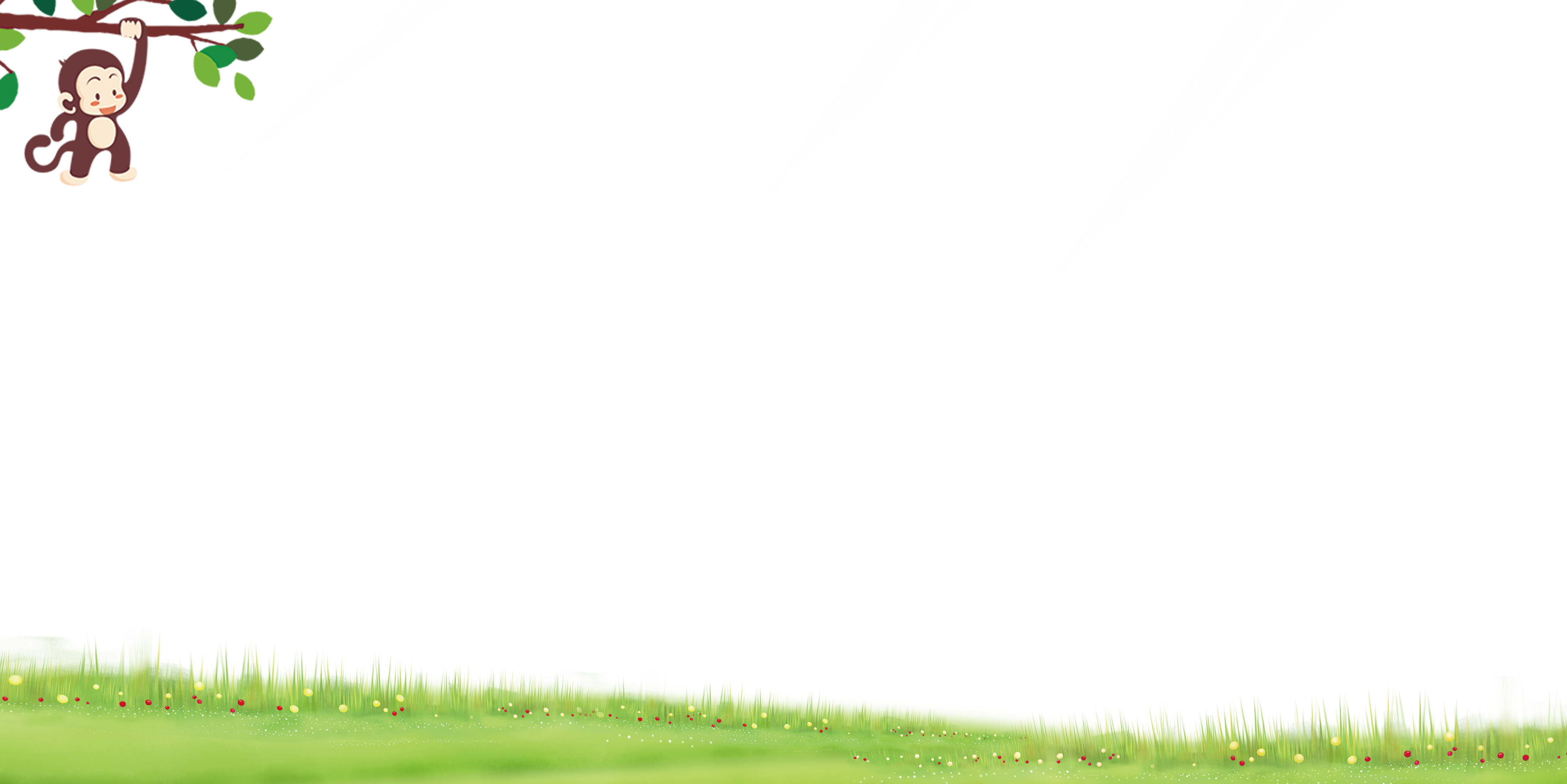 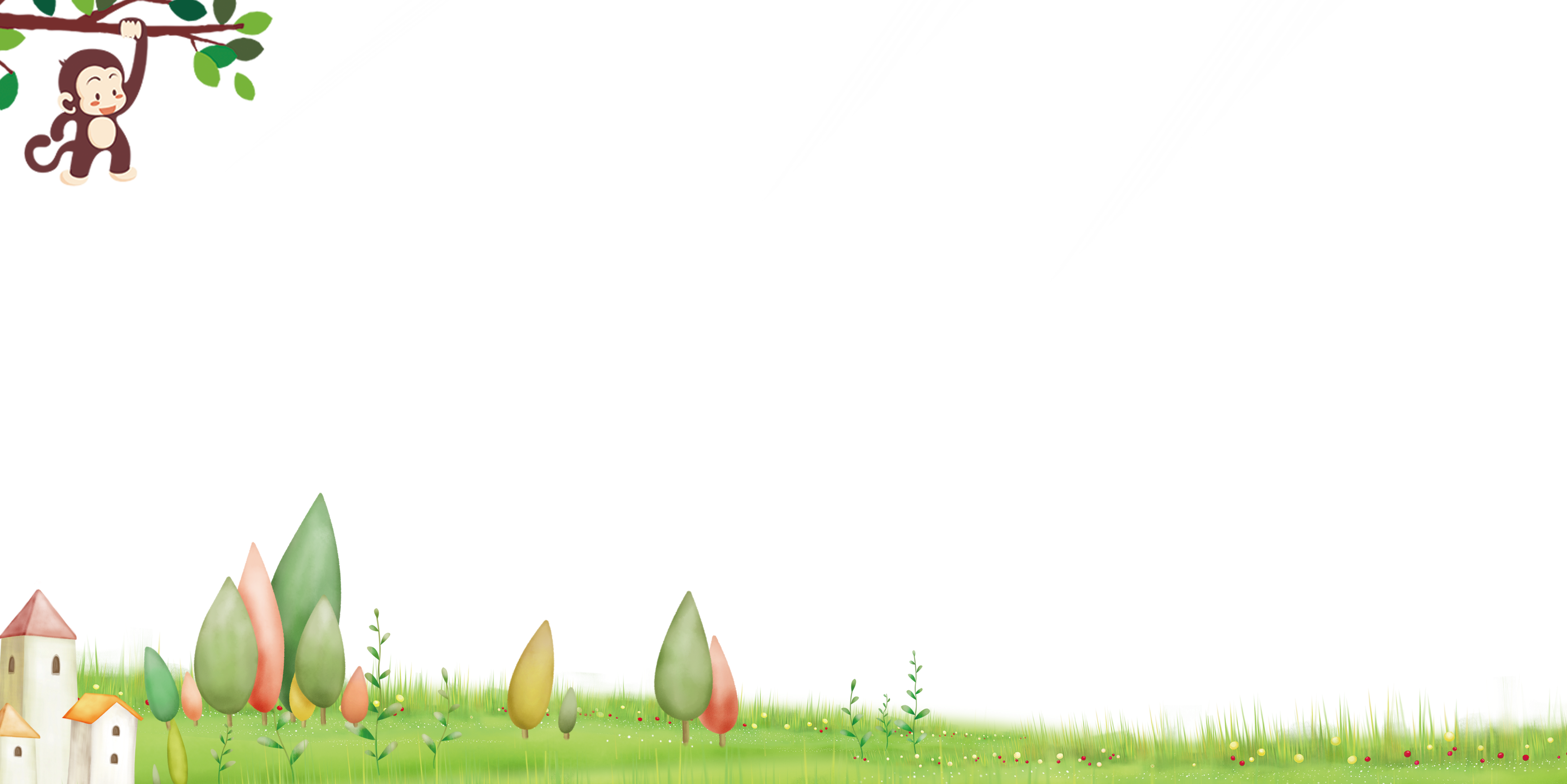 Trên bảng có gì?
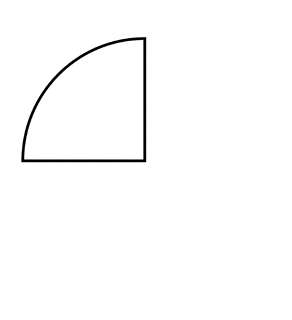 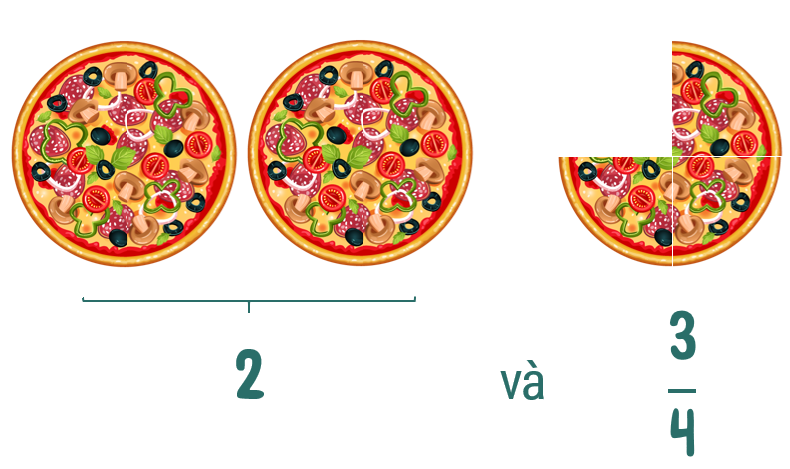 2
và
phần nguyên
phần phân số
Phần phân số của hỗn số bao giờ cũng bé hơn đơn vị.
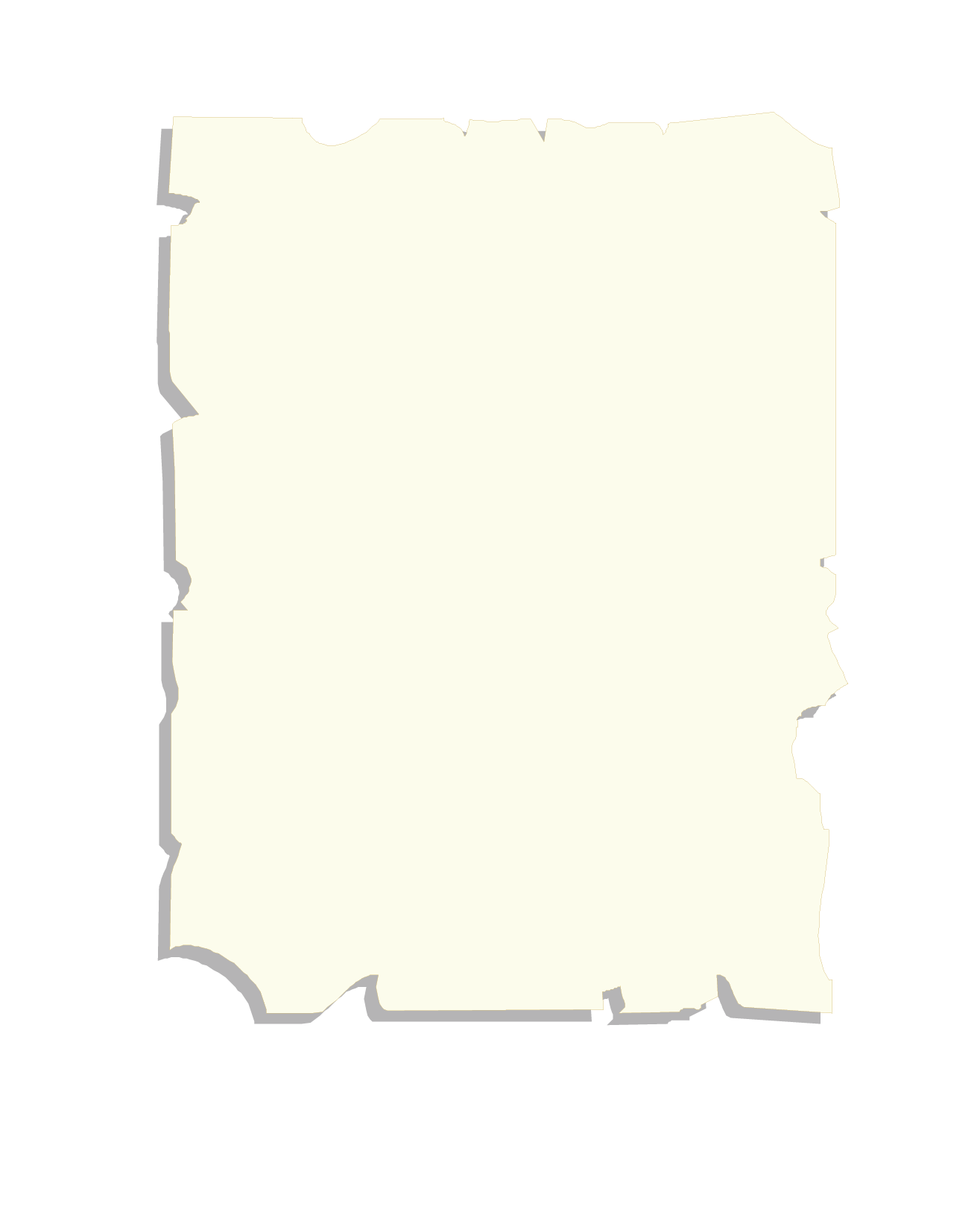 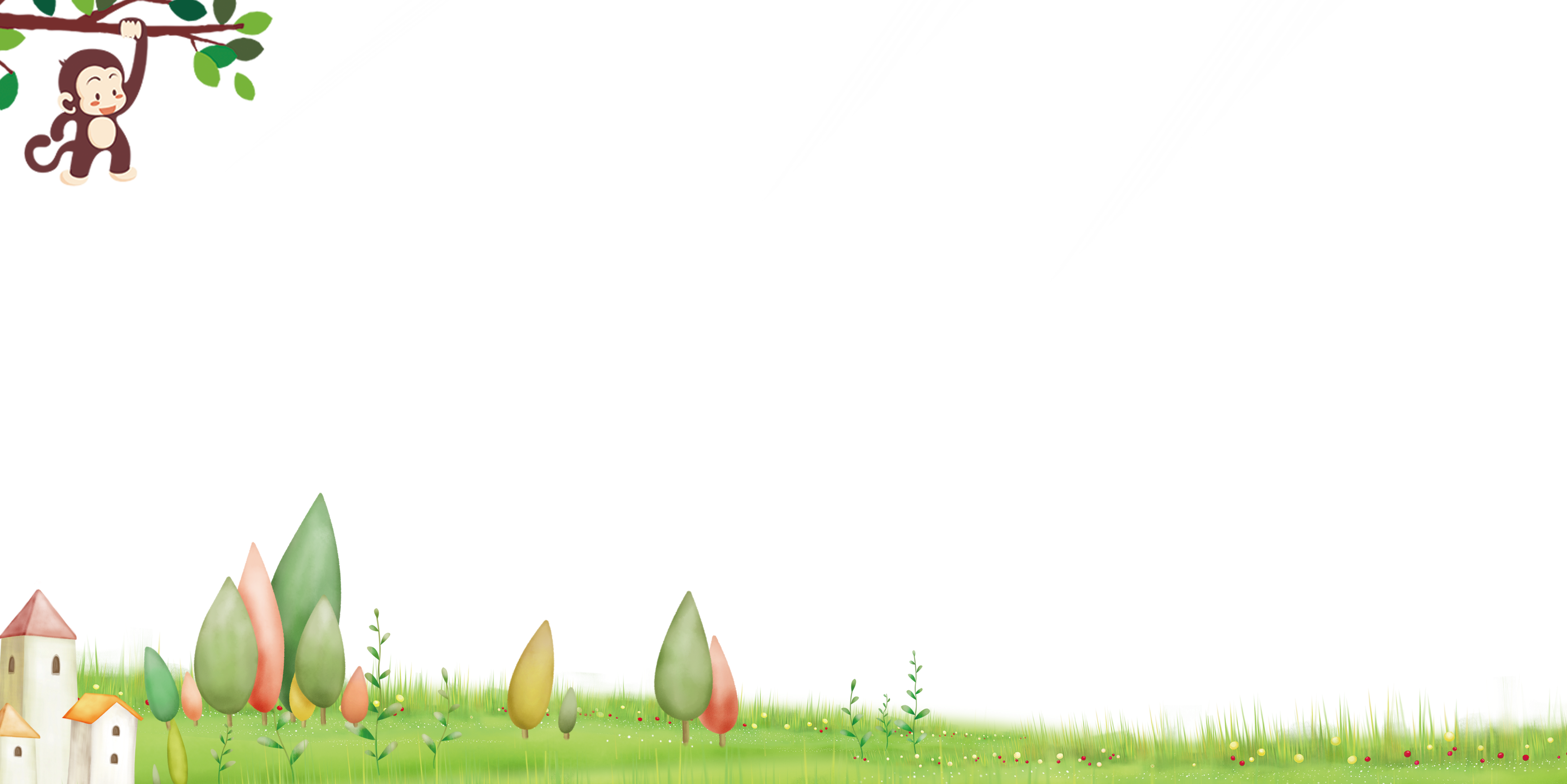 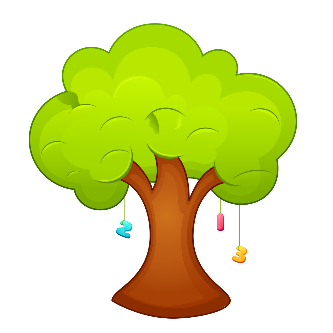 KẾT LUẬN
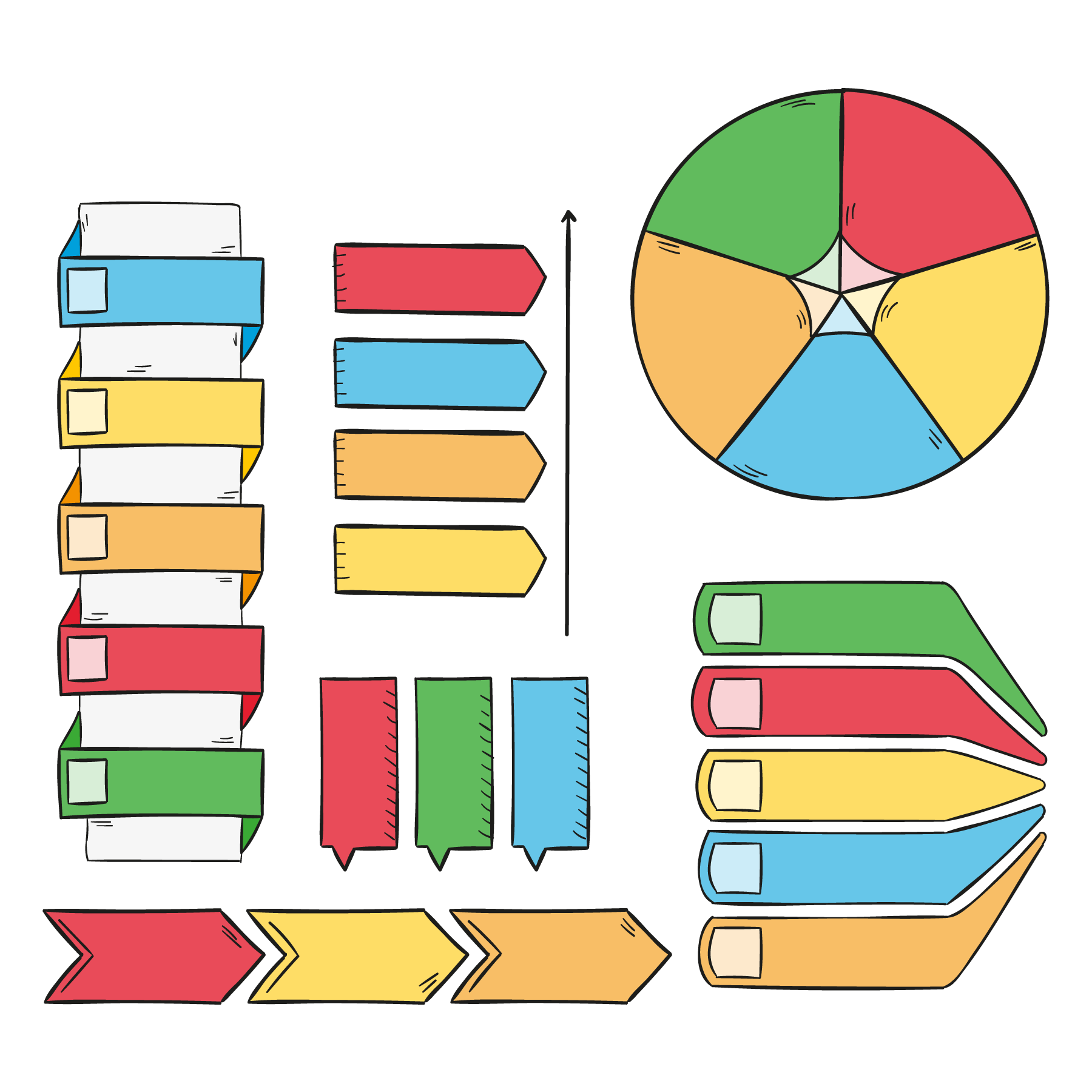 Hỗn số gồm có hai phần: phần nguyên và phần phân số.
Phần phân số của hỗn số bao giờ cũng bé hơn đơn vị.
Khi đọc (hoặc viết) hỗn số ta đọc (hoặc viết) phần nguyên rồi đọc (hoặc viết) phần phân số.
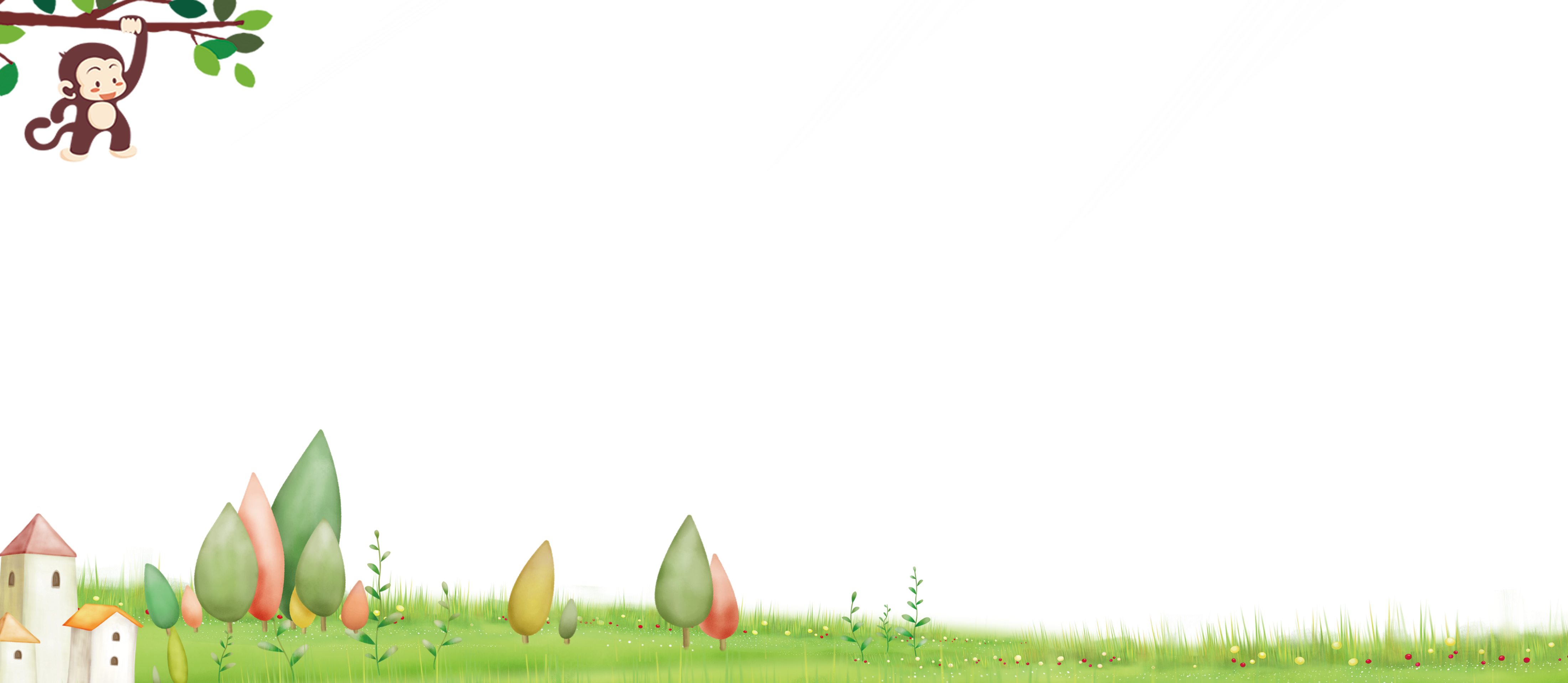 Viết hỗn số:
Viết:
Viết hỗn số:
+
Viết:
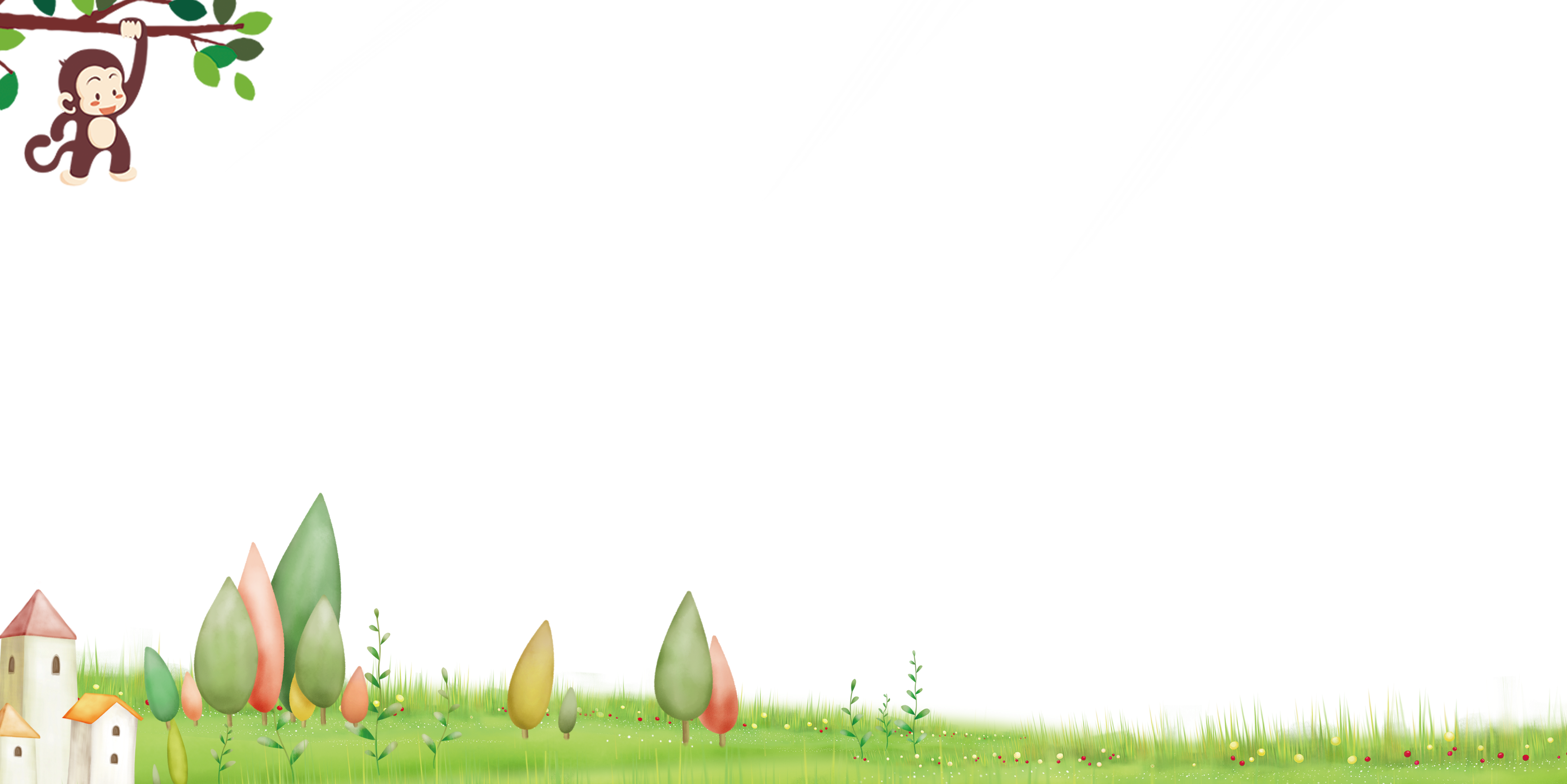 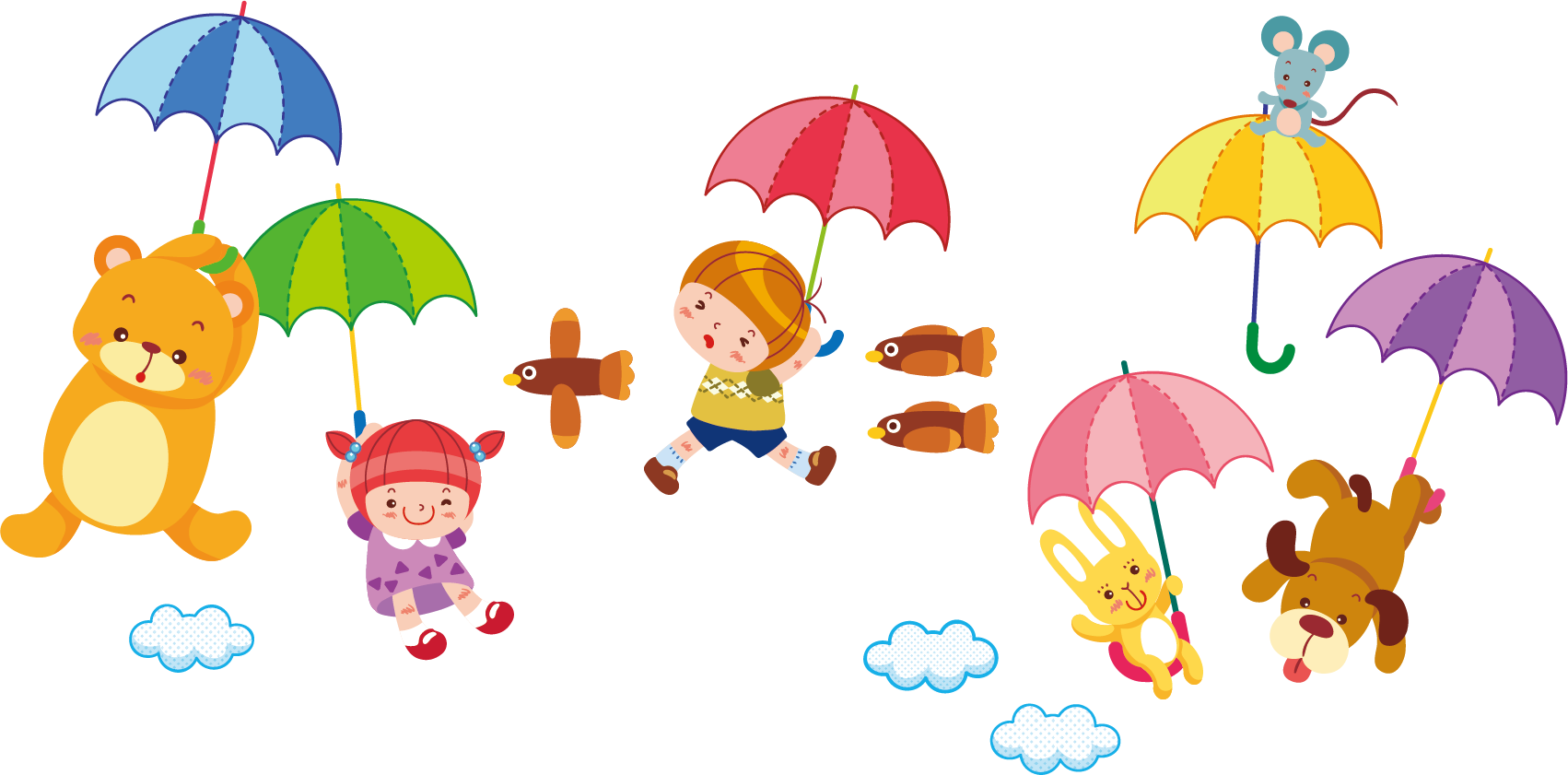 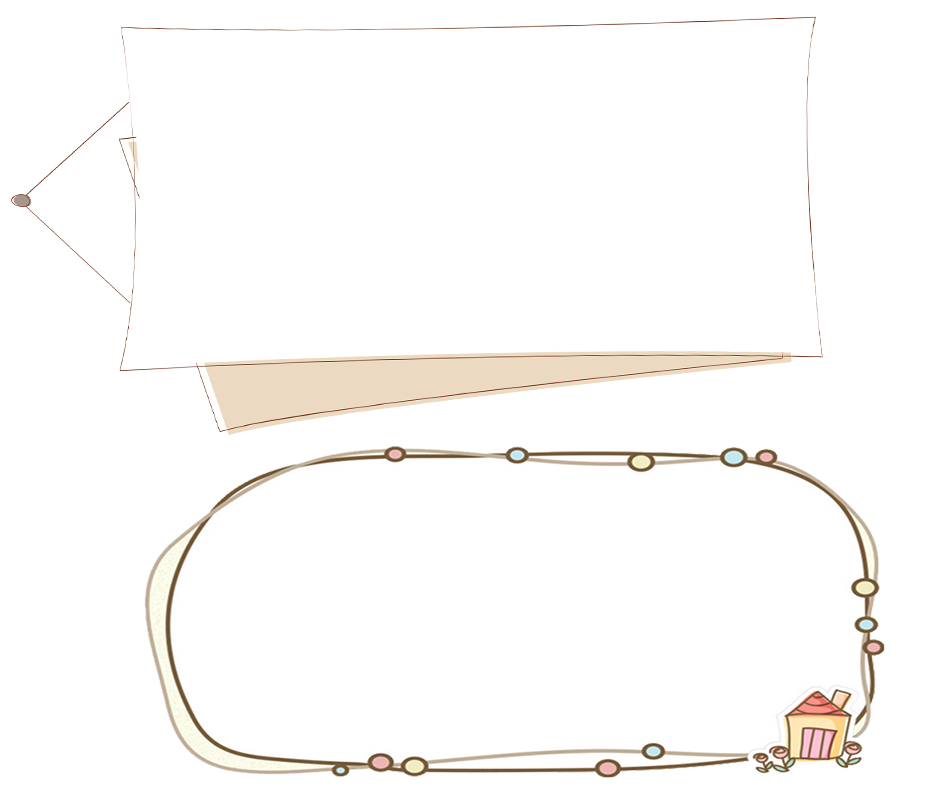 Luyện tập
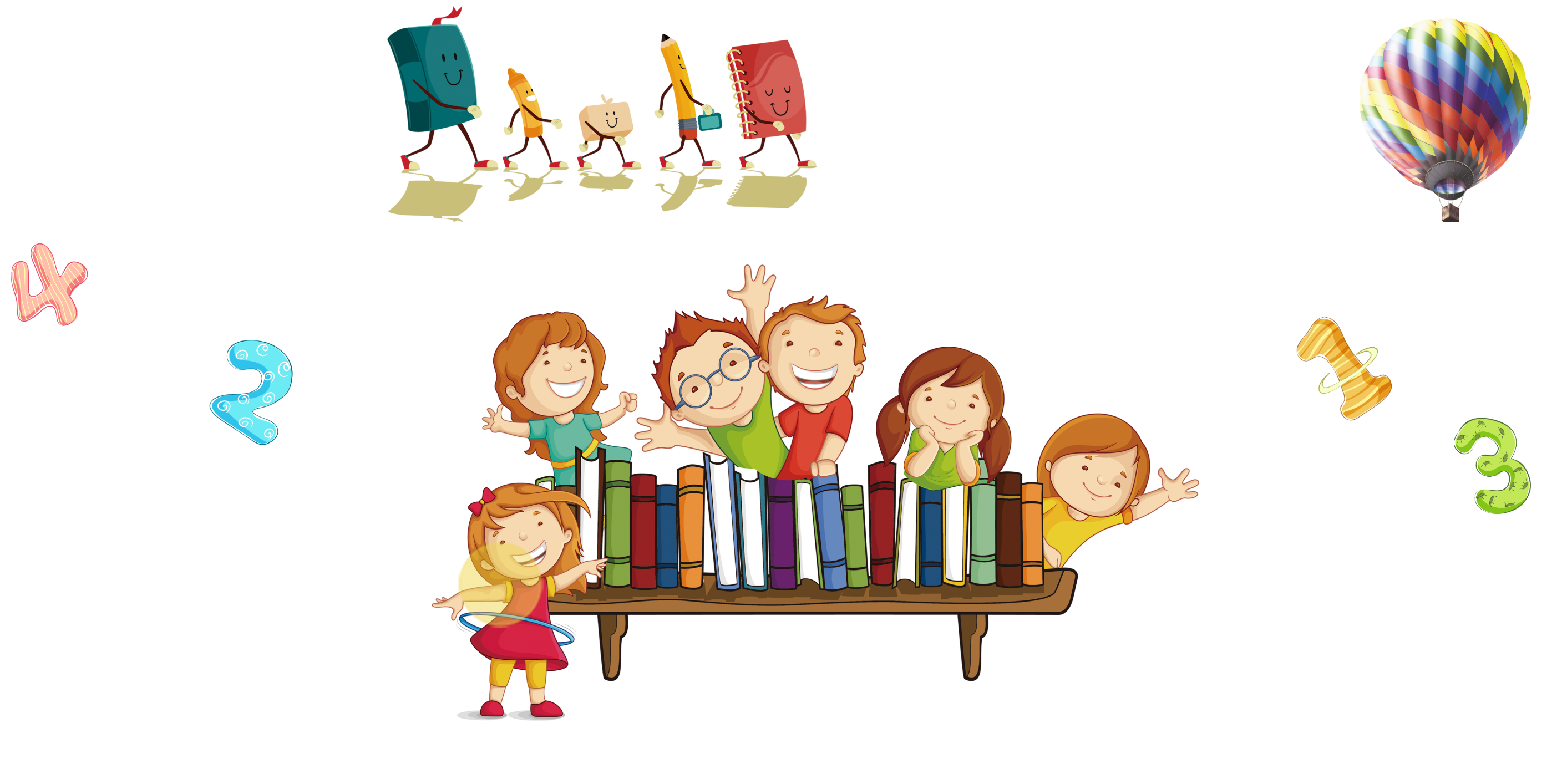 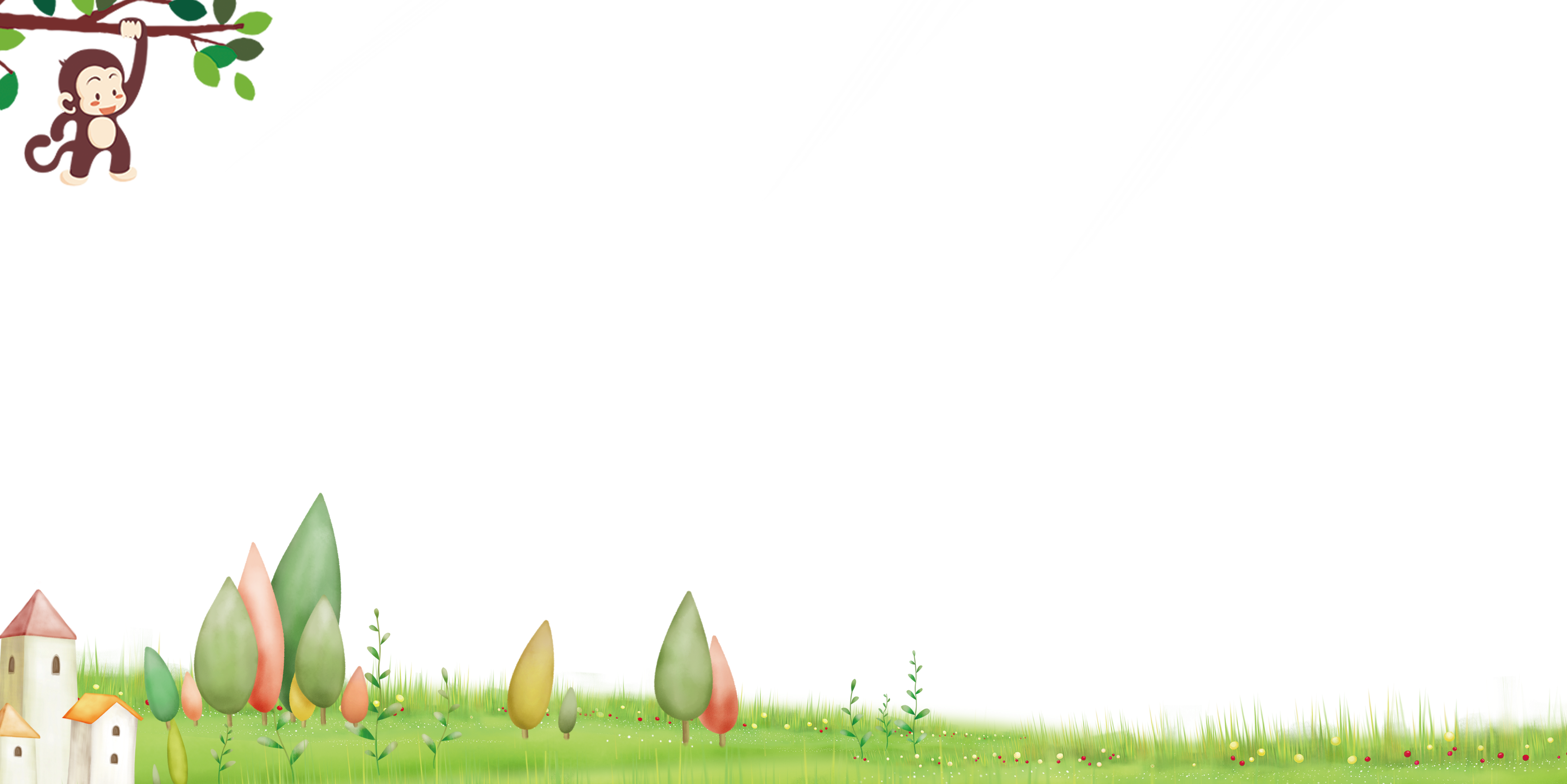 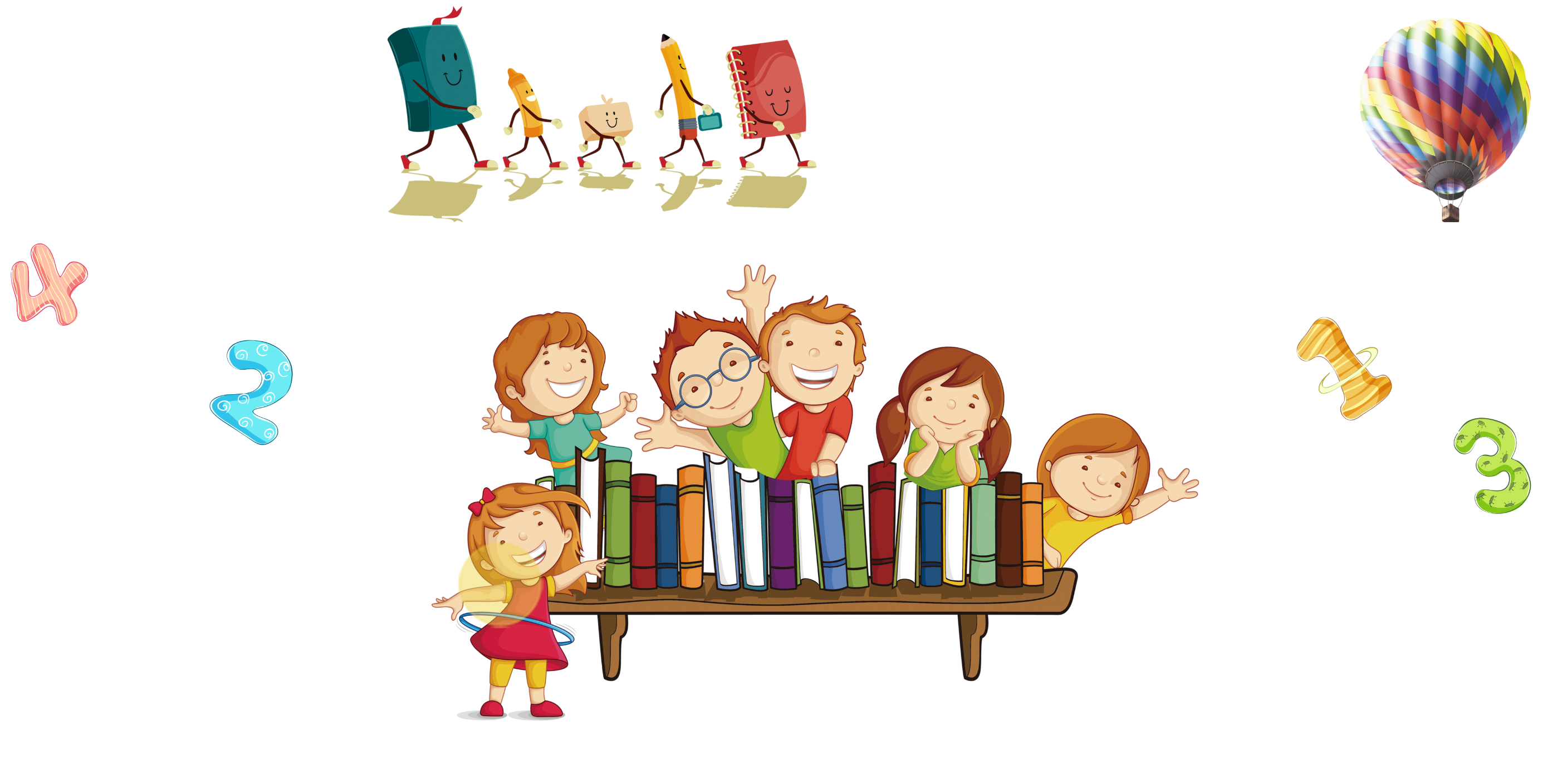 Bài 1: Dựa vào hình vẽ để viết rồi đọc hỗn số thích hợp (theo mẫu):
Mẫu:
Viết:
Đọc: Một và một phần hai
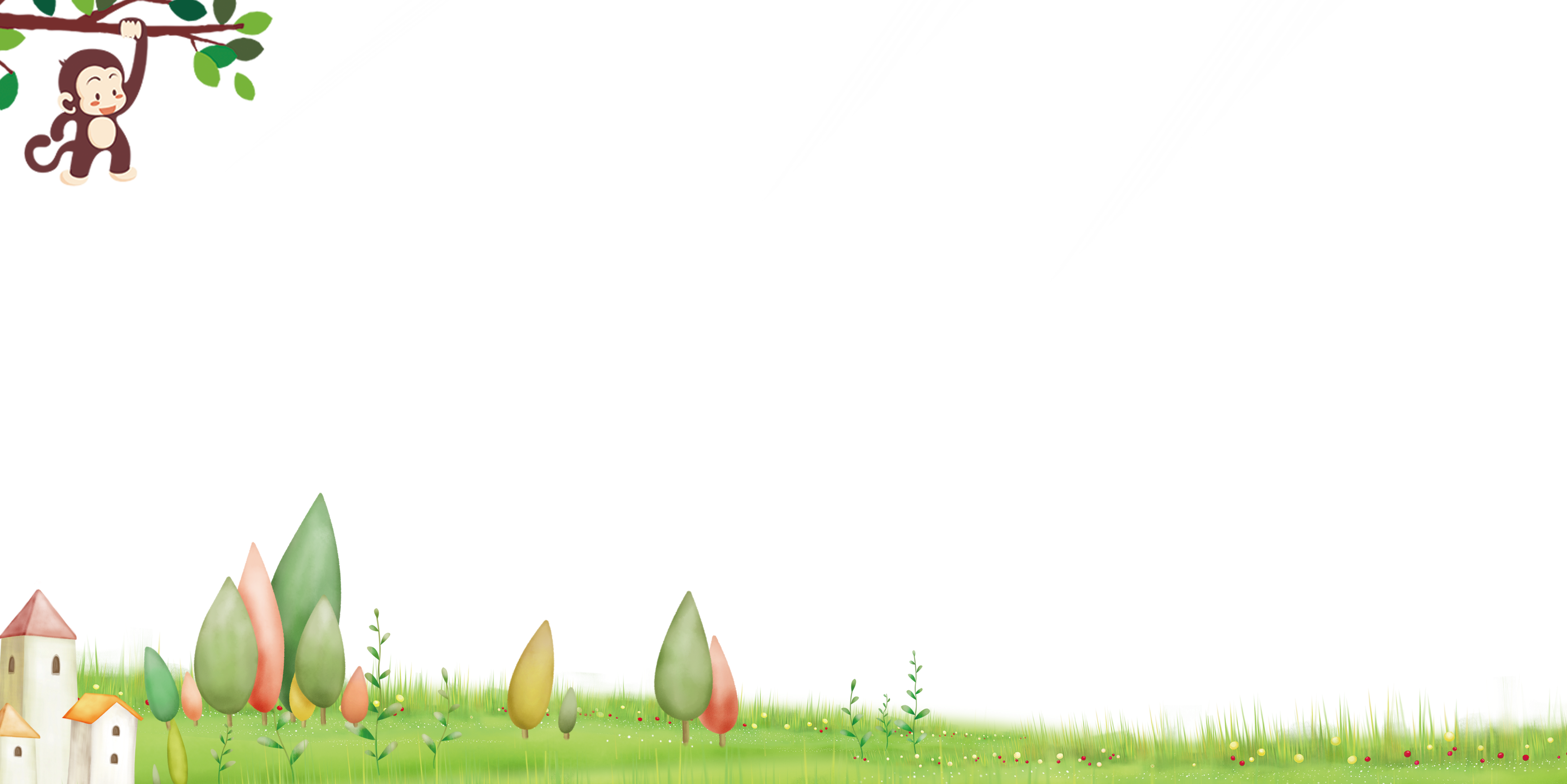 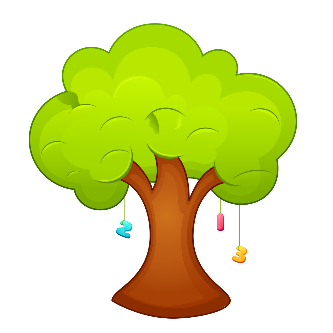 Bài 1: Dựa vào hình vẽ để viết rồi đọc hỗn số thích hợp
a
b
c
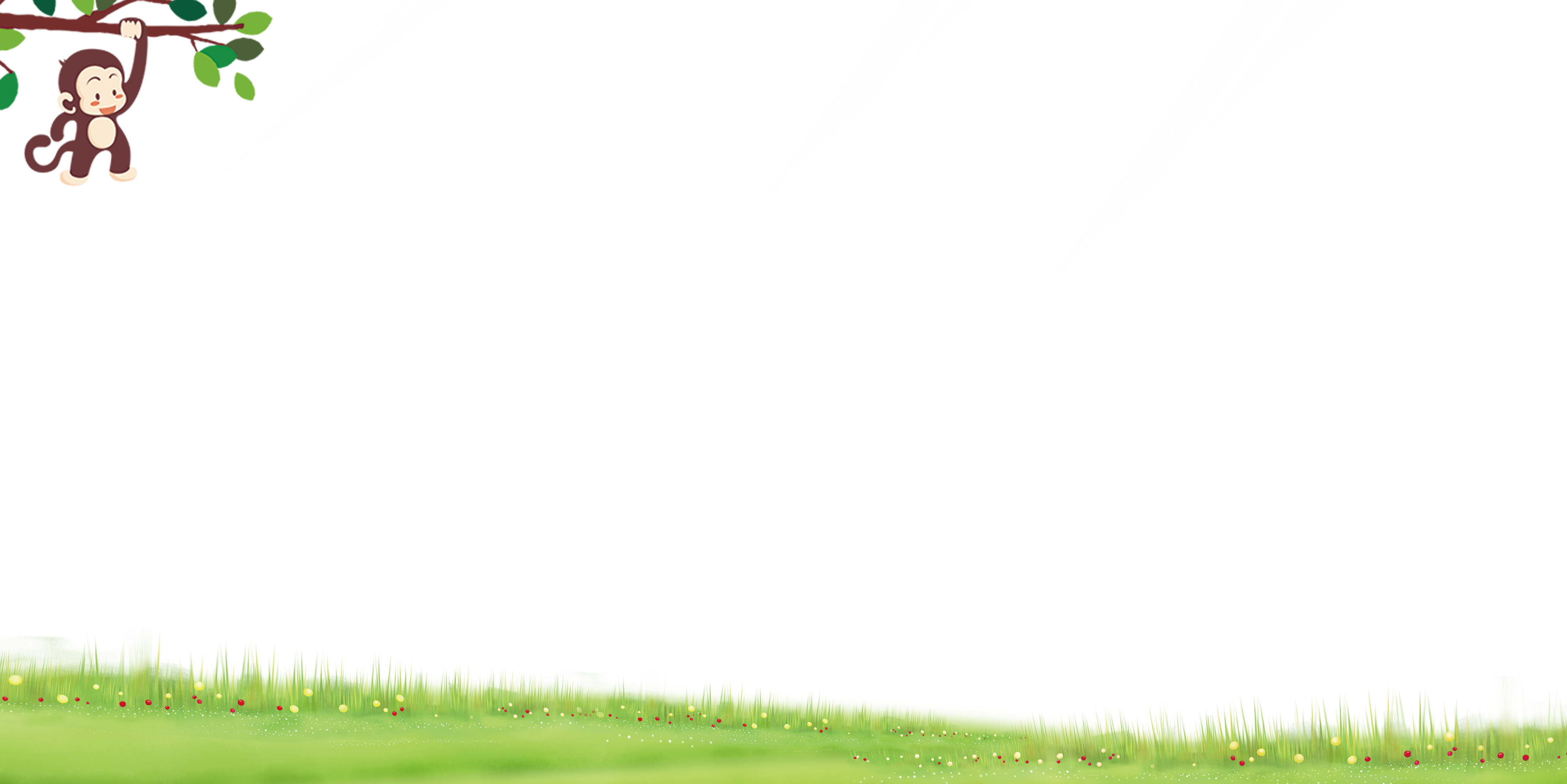 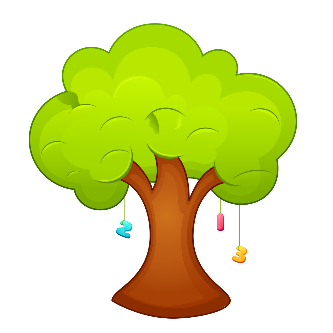 Bài 2: Viết hỗn số thích hợp vào chỗ chấm dưới mỗi vạch của tia số:
1
0
2
…
…
…
2
3
1
0
…
…
…
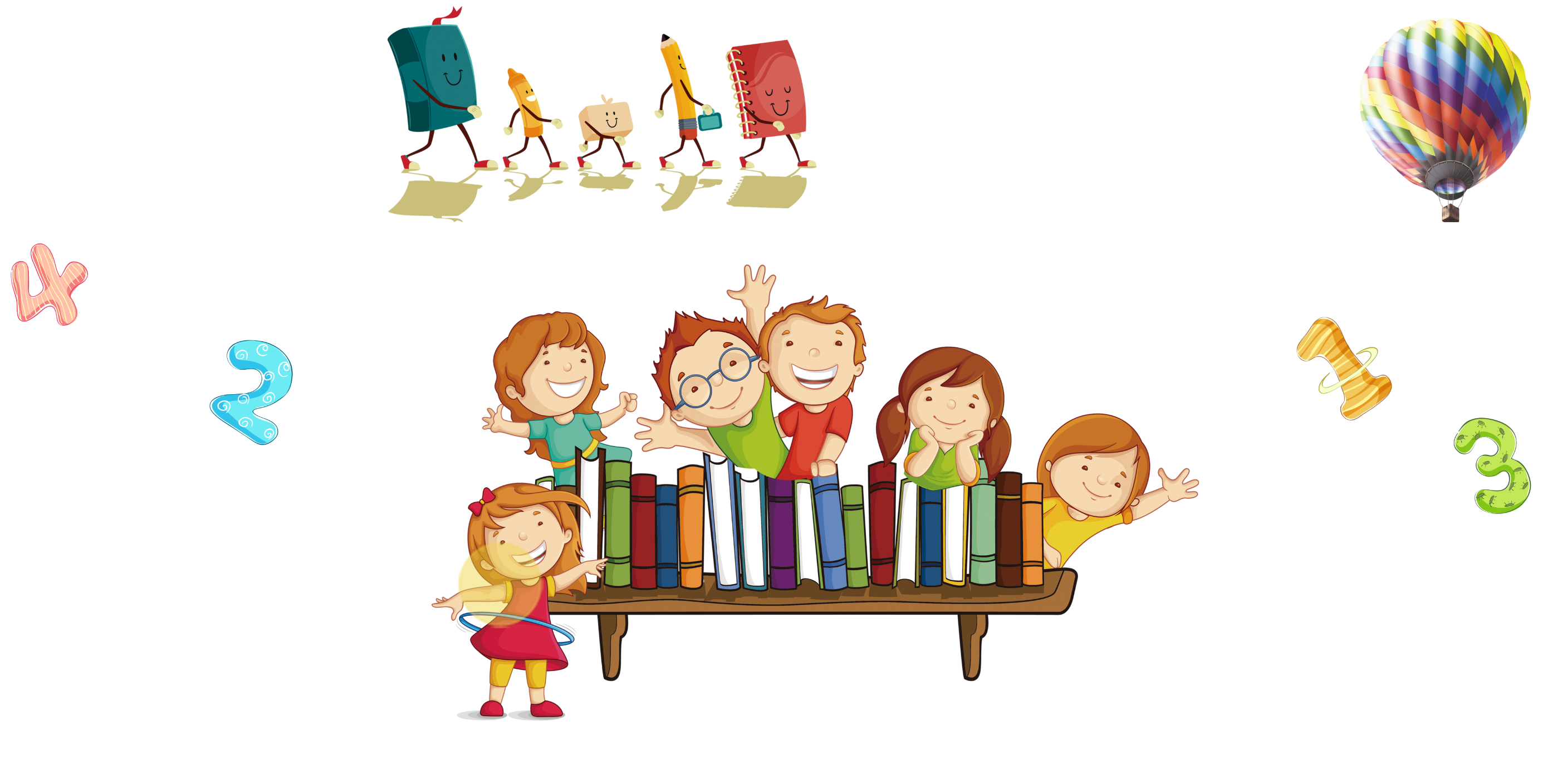 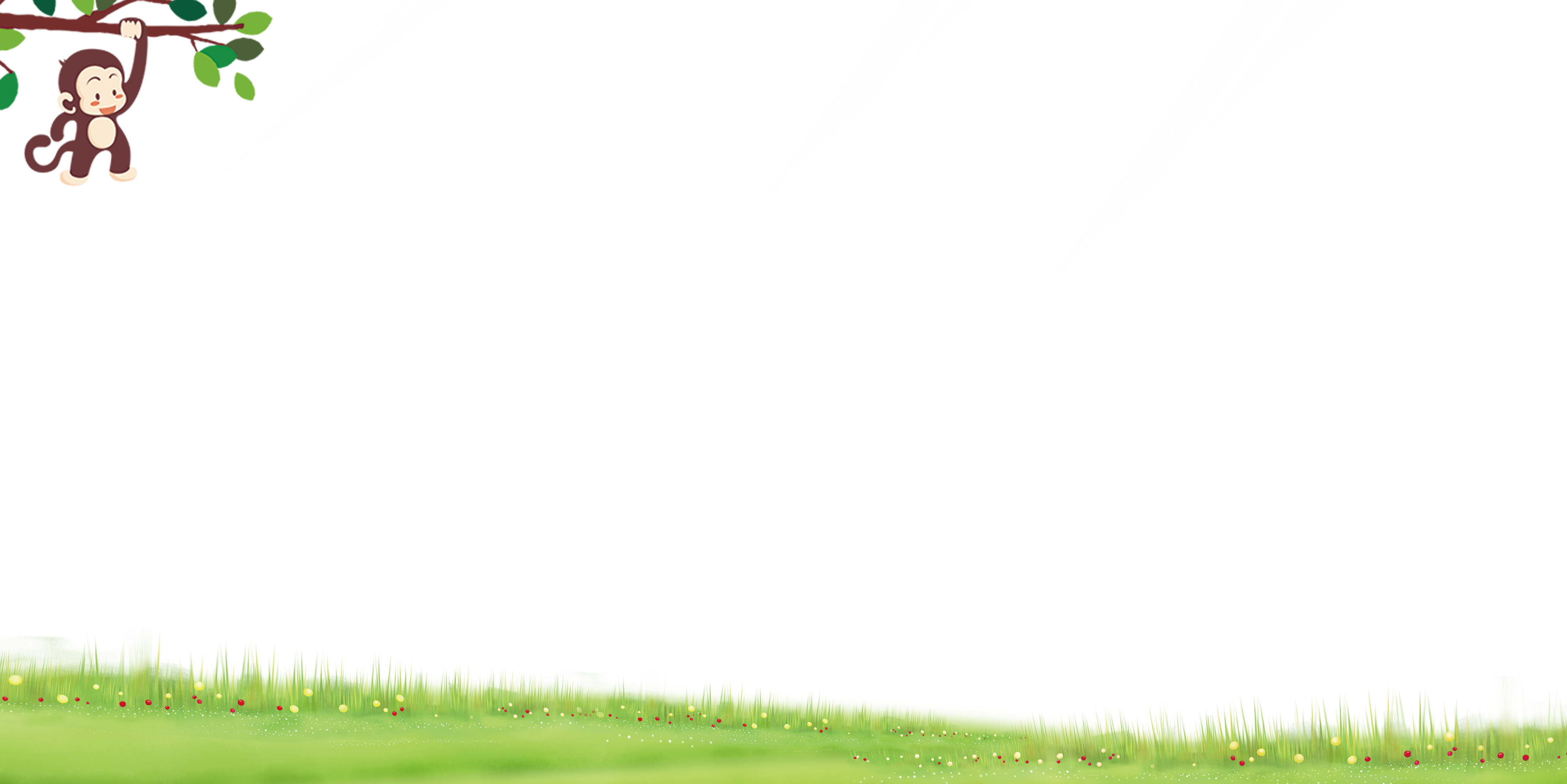 Trò chơi:
                Đuổi hình bắt số
1
1
2
3
1
2
3
4
4
1
4
2
1
1
2
VẬN DỤNG
 Hãy nghĩ cách chia đều 5 quả cam cho 3 người.
.
Chuẩn bị bài sau: Hỗn sỗ (tiếp)
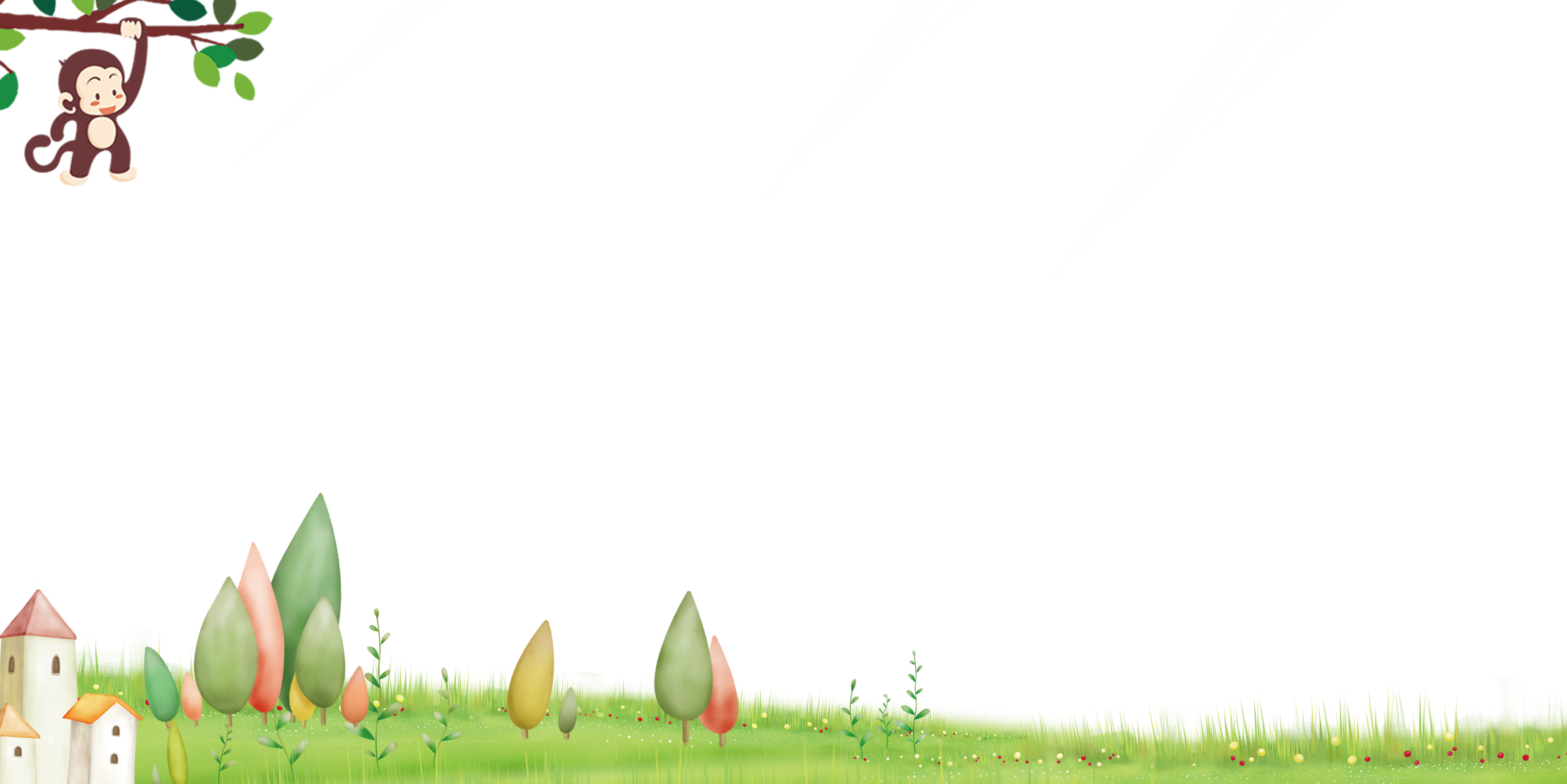 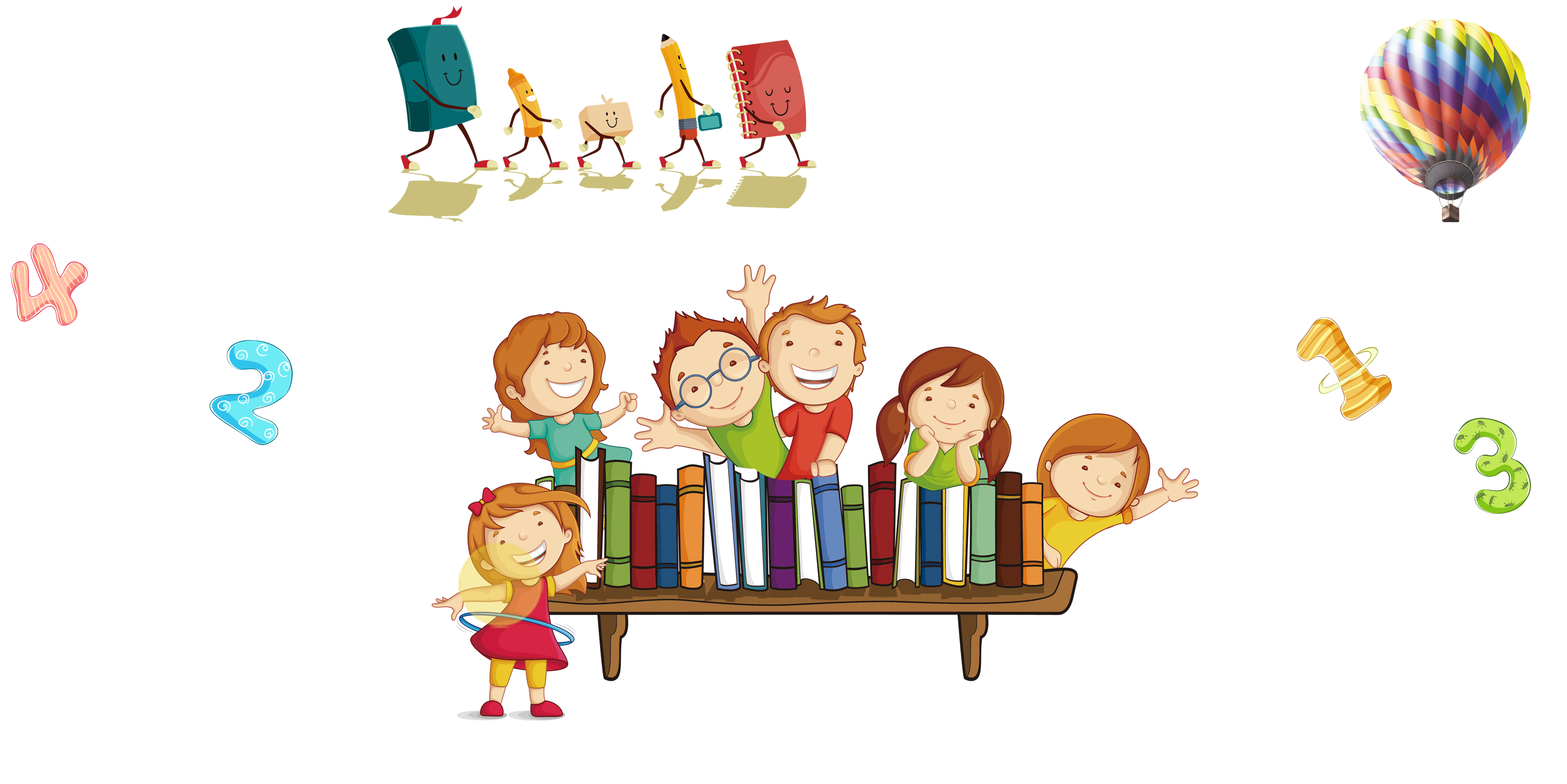 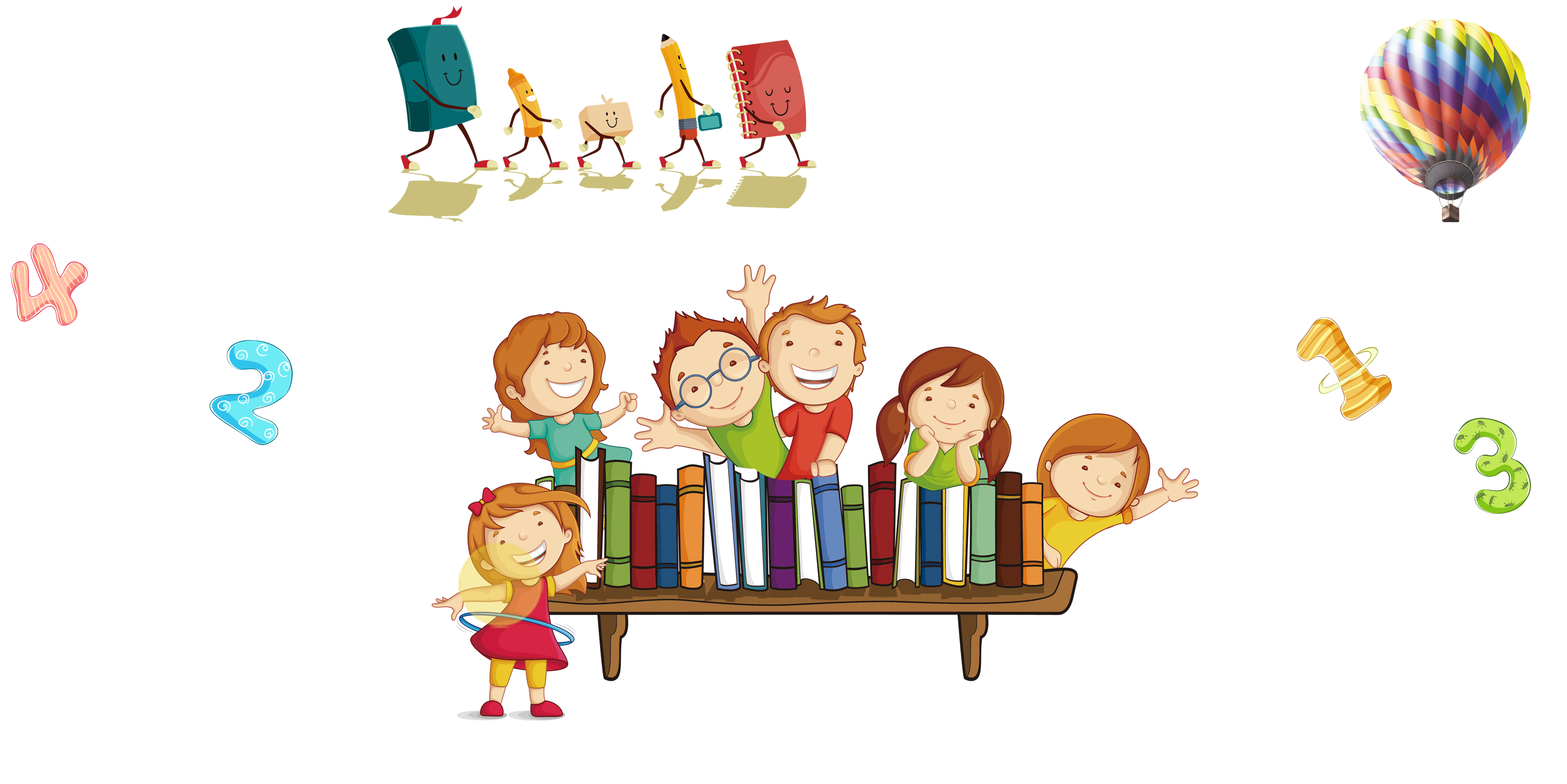 Tạm biệt
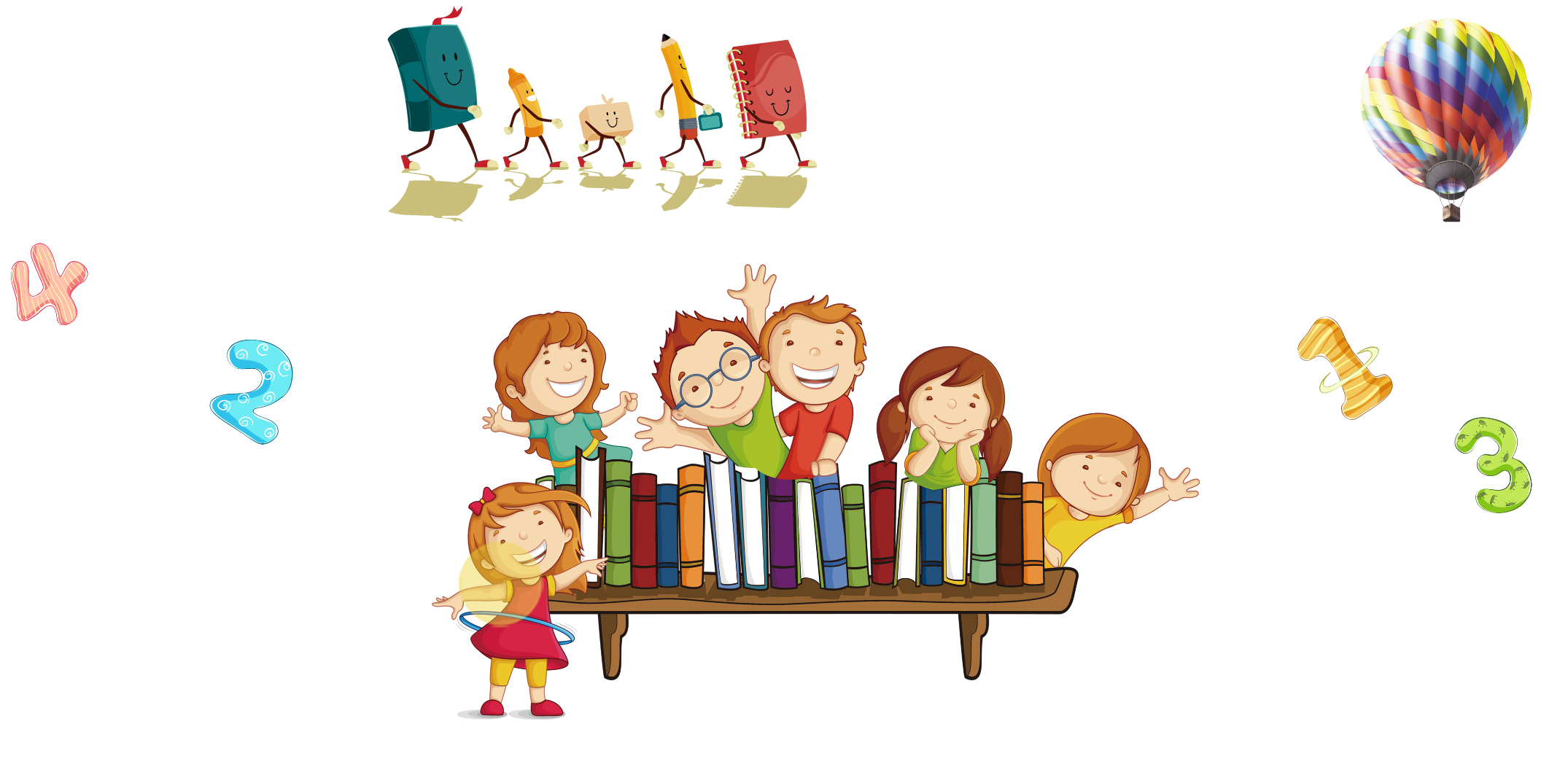 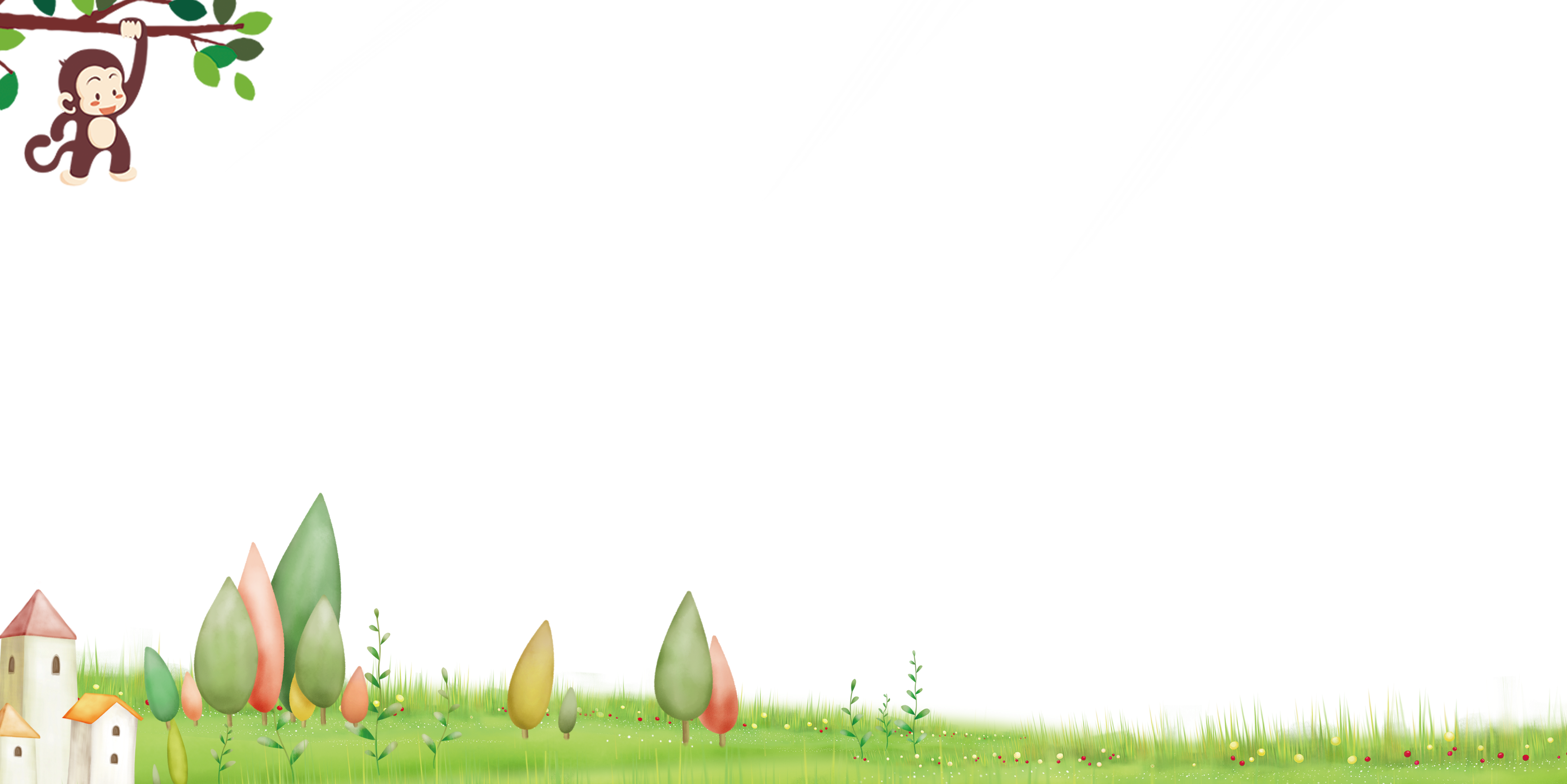 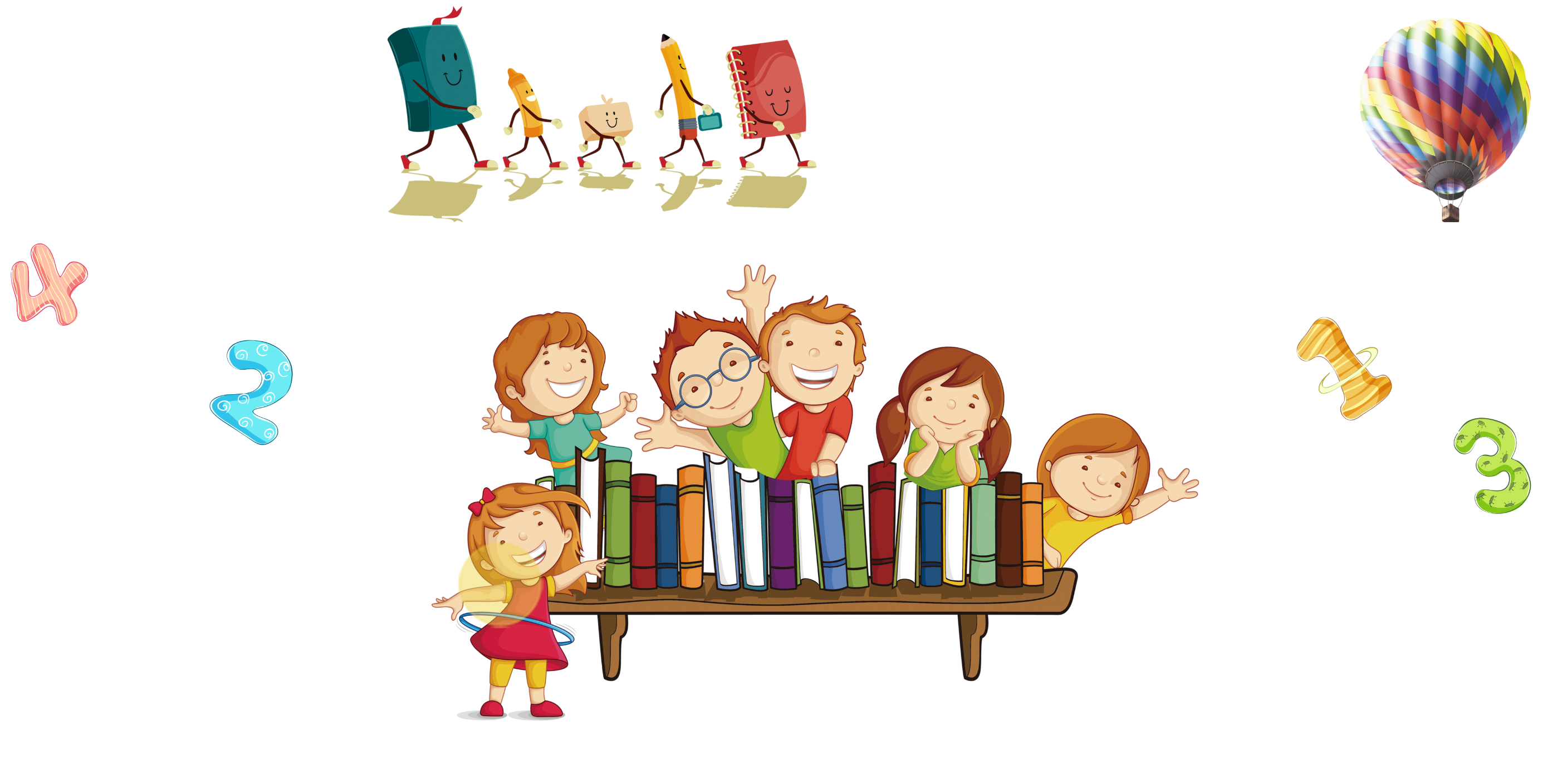 EduFive
Cảm ơn các bạn đã yêu thích PPT lớp 5 của team EduFive.
Để biết them nhiều tài nguyên hay các bạn hay truy cập group fb: Giáo viên Tiểu học lớp 5-EduFive qua đường link:
https://www.facebook.com/groups/439653980716707
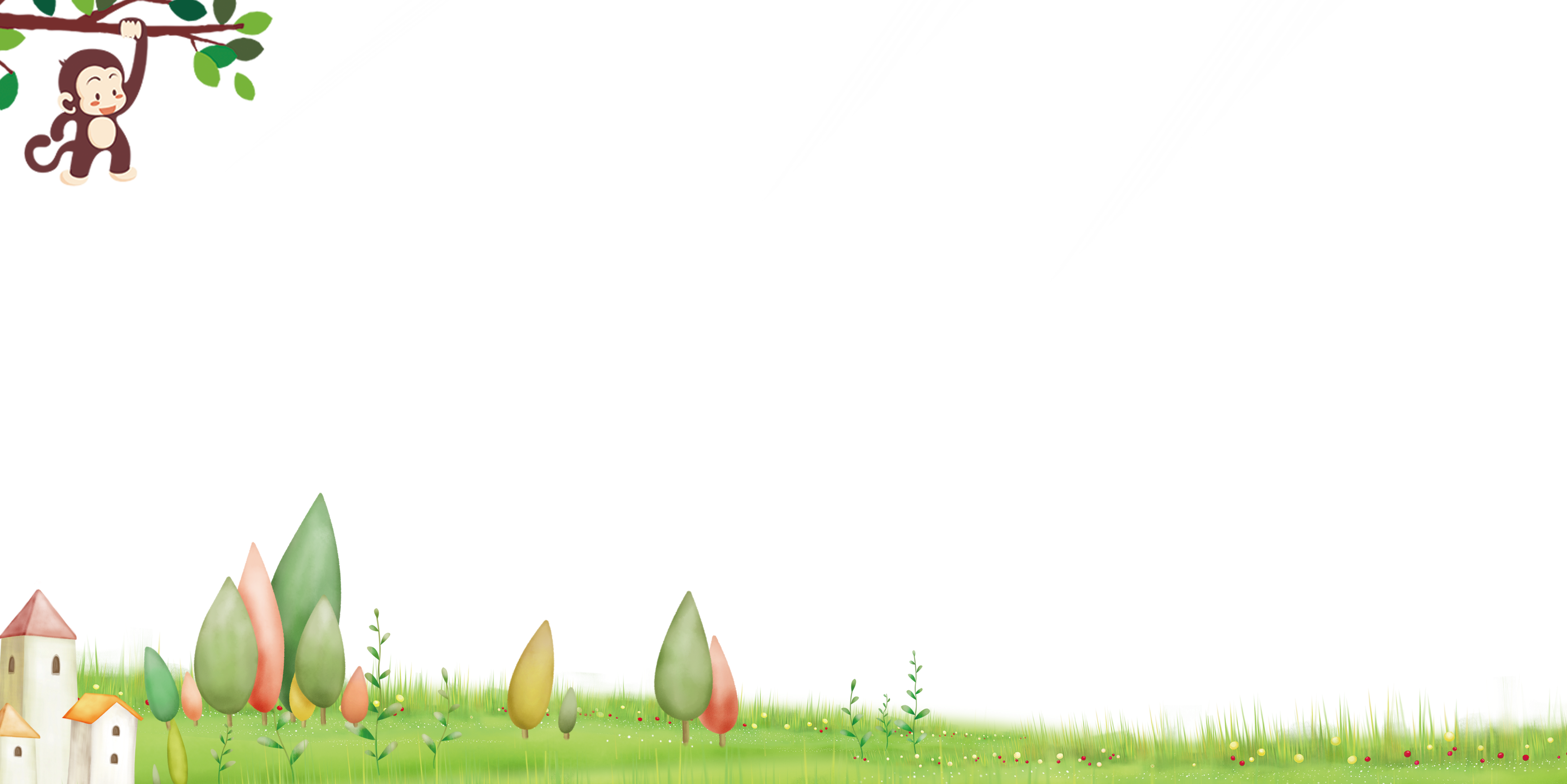 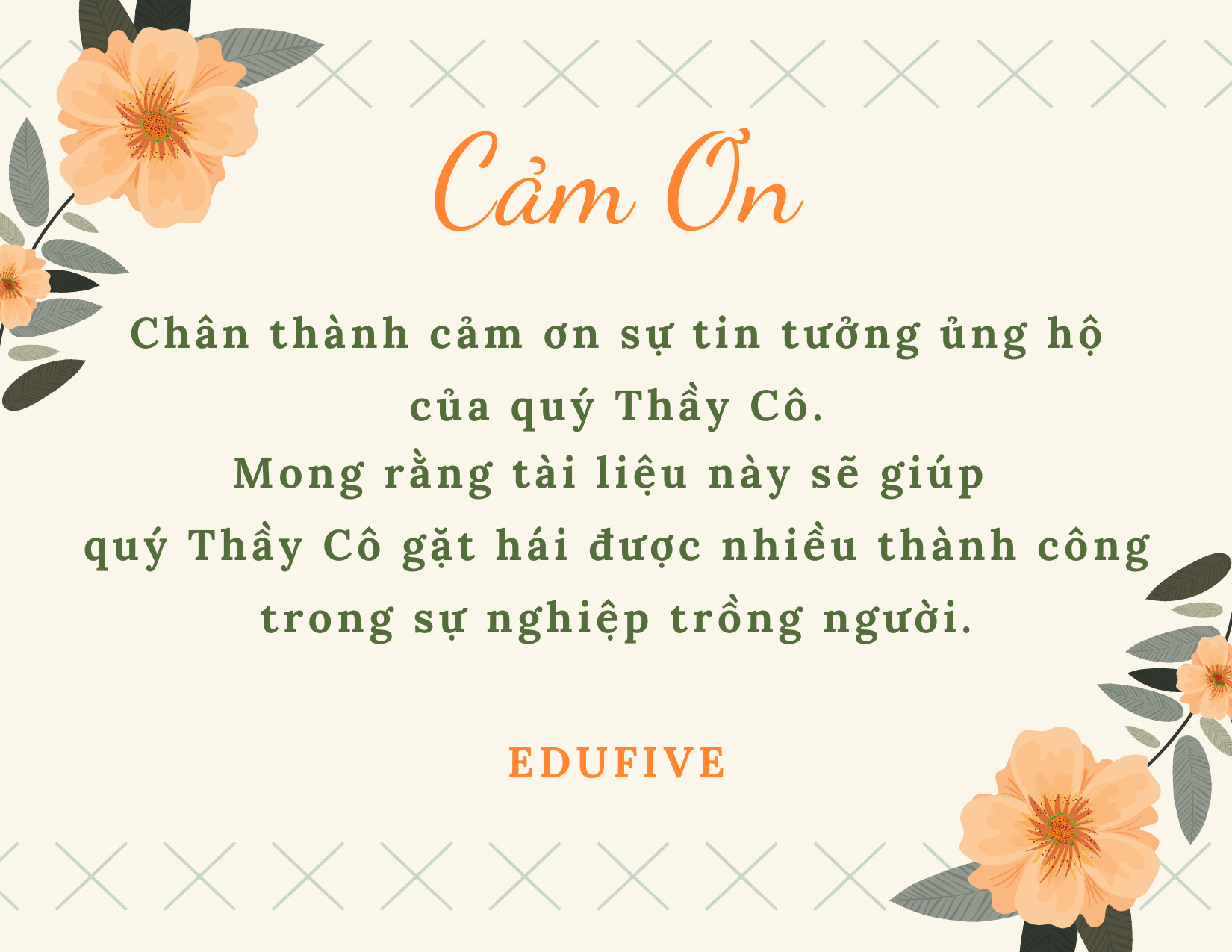